Characterizing the AFP Spin Flipper for the Nab Experiment
Rebecca Godri
27 September 2024
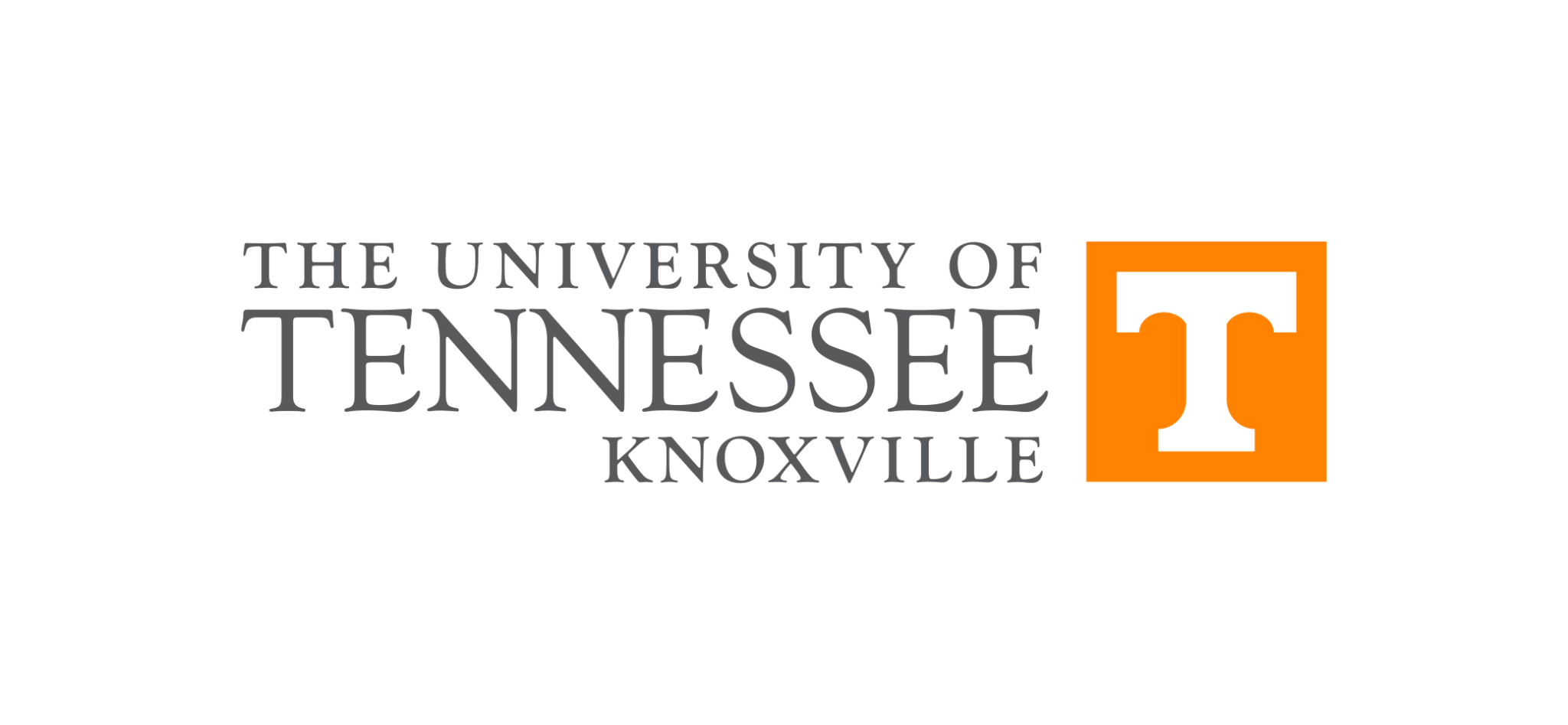 Godri, 27 September 2024
PSTP 2024
1
Outline
Introduction to the SNS and the Nab experiment
Importance of polarimetry within the Nab experiment
Nab spin flipper
Design
Adiabaticity
Characterization effort
Devices
Results
Future work
Godri, 27 September 2024
PSTP 2024
2
The Spallation Neutron Source
Uses a pulsed beam of negative hydrogen ions
Beam is accelerated and circulates around an accumulator ring approximately 1200 times; this forms the proton pulse
Proton pulse reaches steel target filled with liquid mercury every 60 Hz
Protons hit the nucleus of the mercury atom and release neutrons which are guided to various beamlines
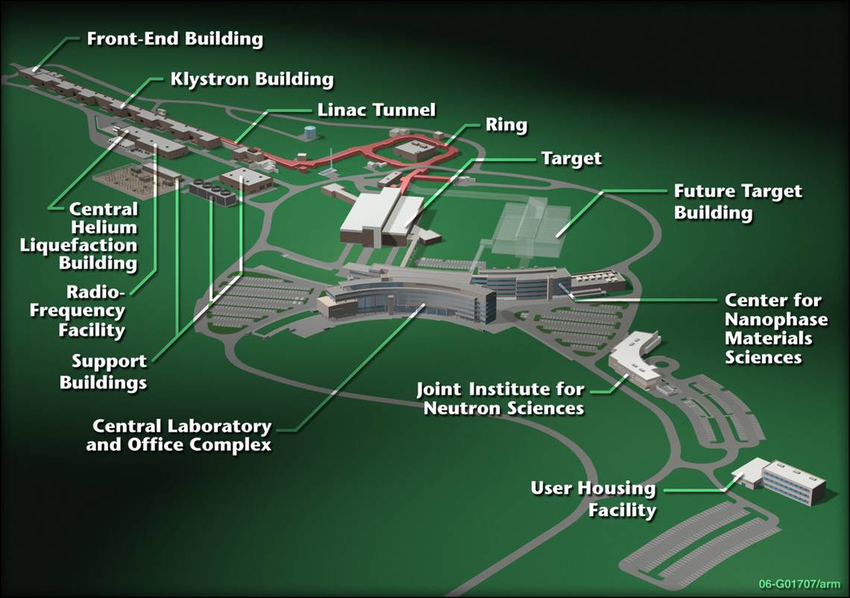 Godri, 27 September 2024
PSTP 2024
3
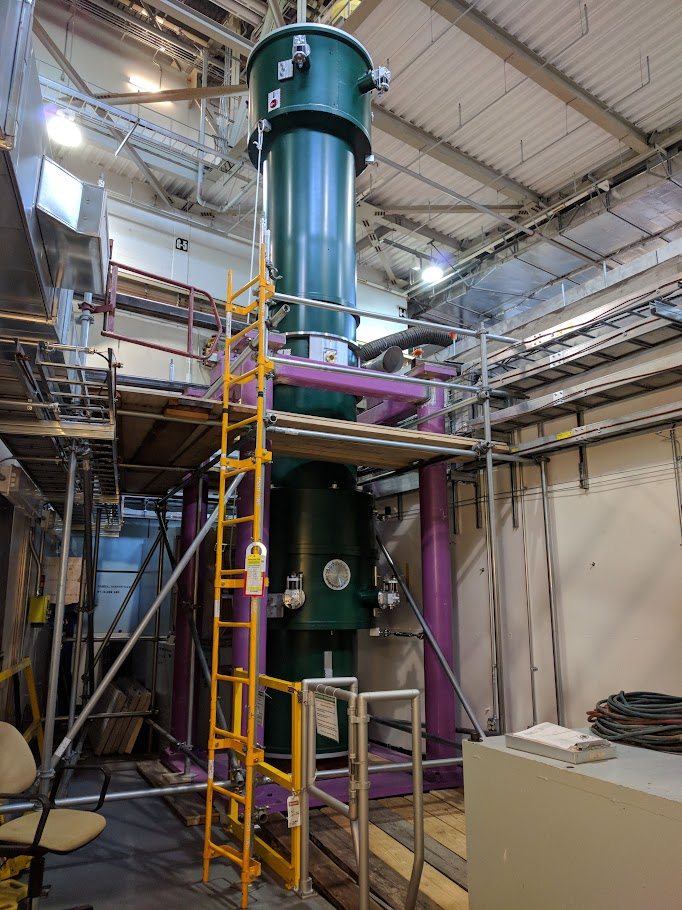 Godri, 27 September 2024
PSTP 2024
4
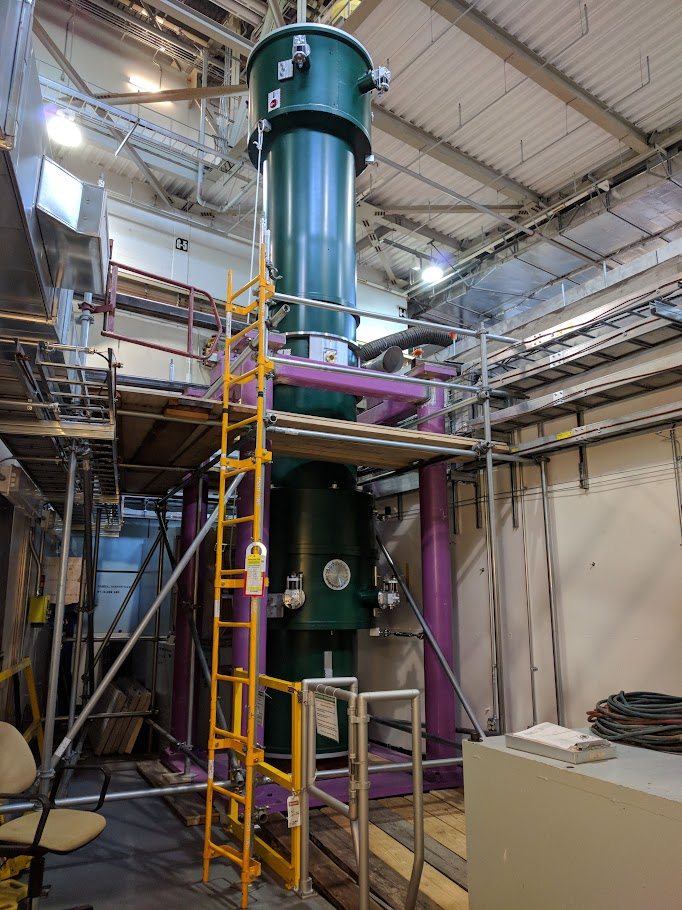 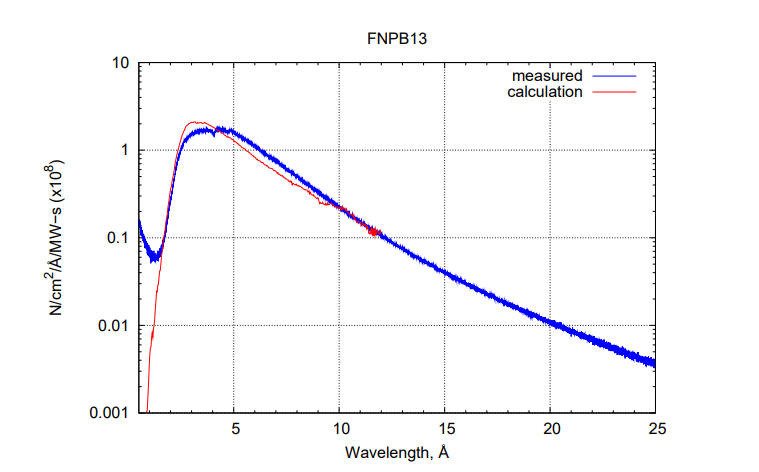 Godri, 27 September 2024
PSTP 2024
5
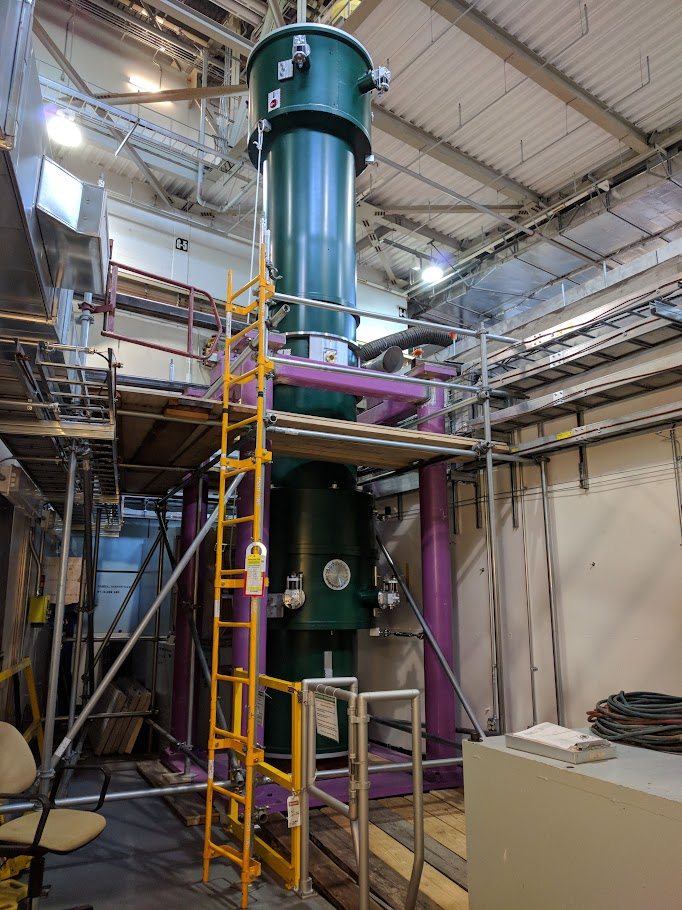 The Nab experiment
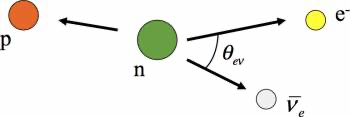 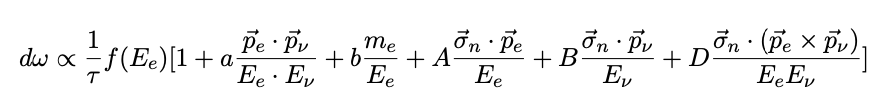 Godri, 27 September 2024
PSTP 2024
6
Experimental highlights
Proton momentum is determined from TOF in magnetic field
Plotting the proton phase space creates a teardrop shape
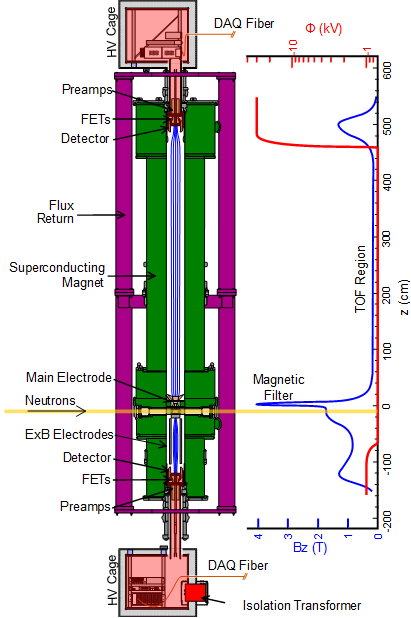 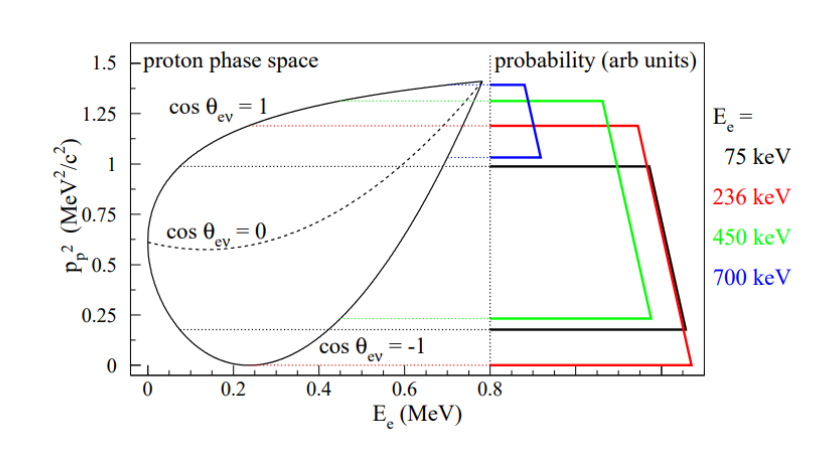 Godri, 27 September 2024
PSTP 2024
7
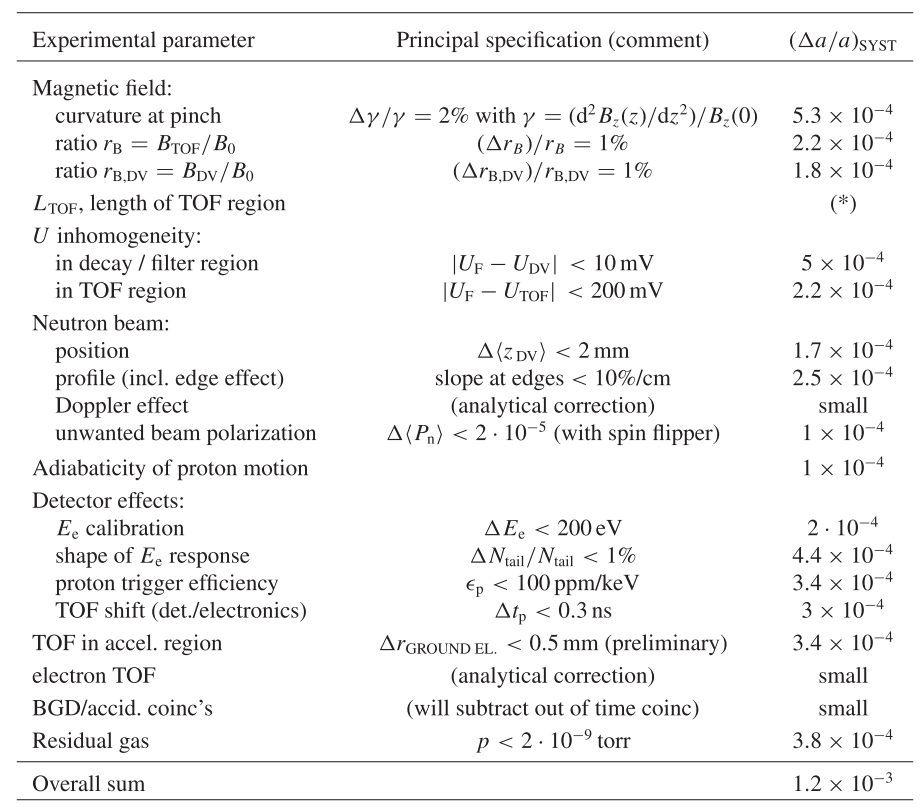 Godri, 27 September 2024
PSTP 2024
8
Effect of Beam Polarization within the Nab Experiment
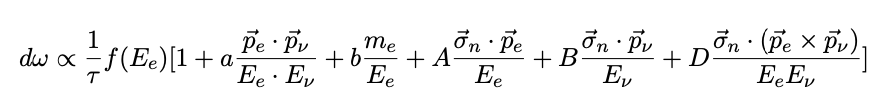 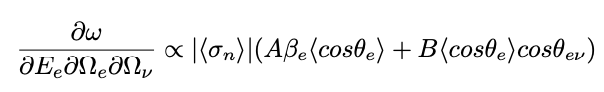 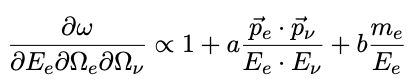 ⇒
= ☺
If σn≤ 2 x 10-5
If σn> 2 x 10-5
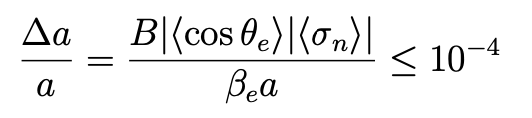 To meet our experiment goal:
Must measure beam polarization and if found to be non-zero, it must be periodically reversed during data taking
9
The Nab Spin Flipper
The Nab spin flipper is an Adiabatic Fast Passage (AFP) spin flipper
Neutrons align themselves with the gradient field and precess
Spin flip occurs when the Larmor frequency of the neutron is equal to the frequency of the oscillating field
13B is a polychromatic beam; we want all wavelengths to flip
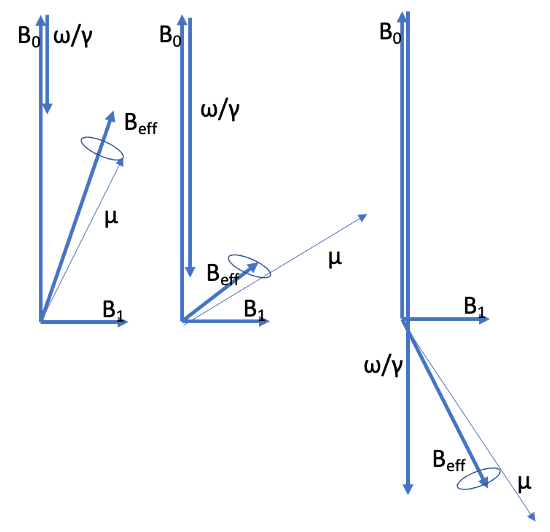 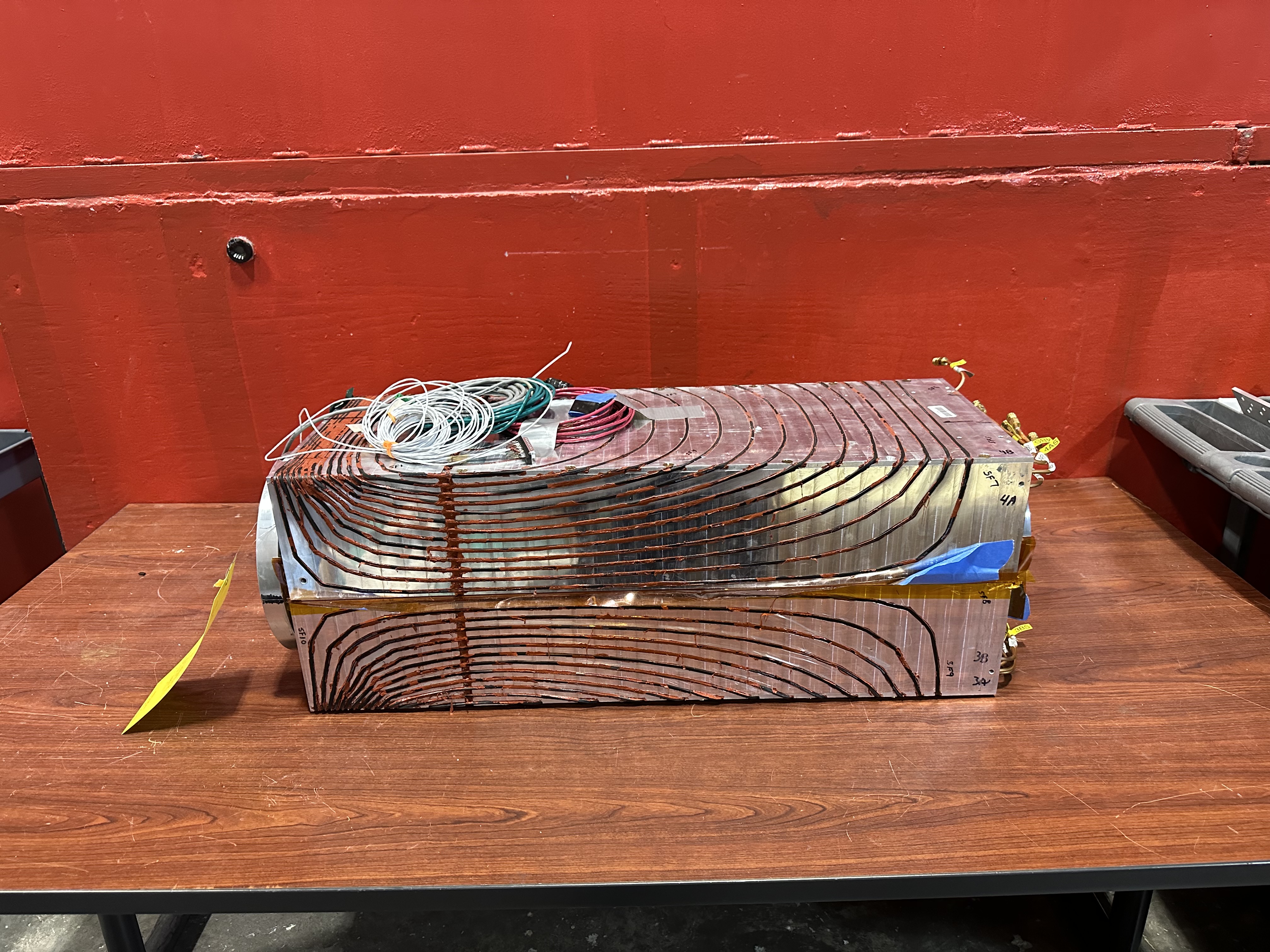 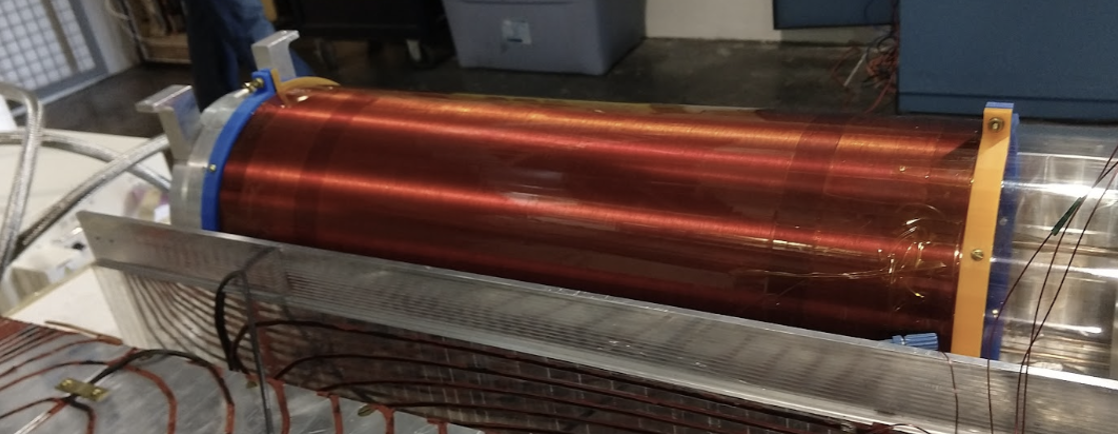 Godri, 27 September 2024
PSTP 2024
10
The Nab Spin Flipper
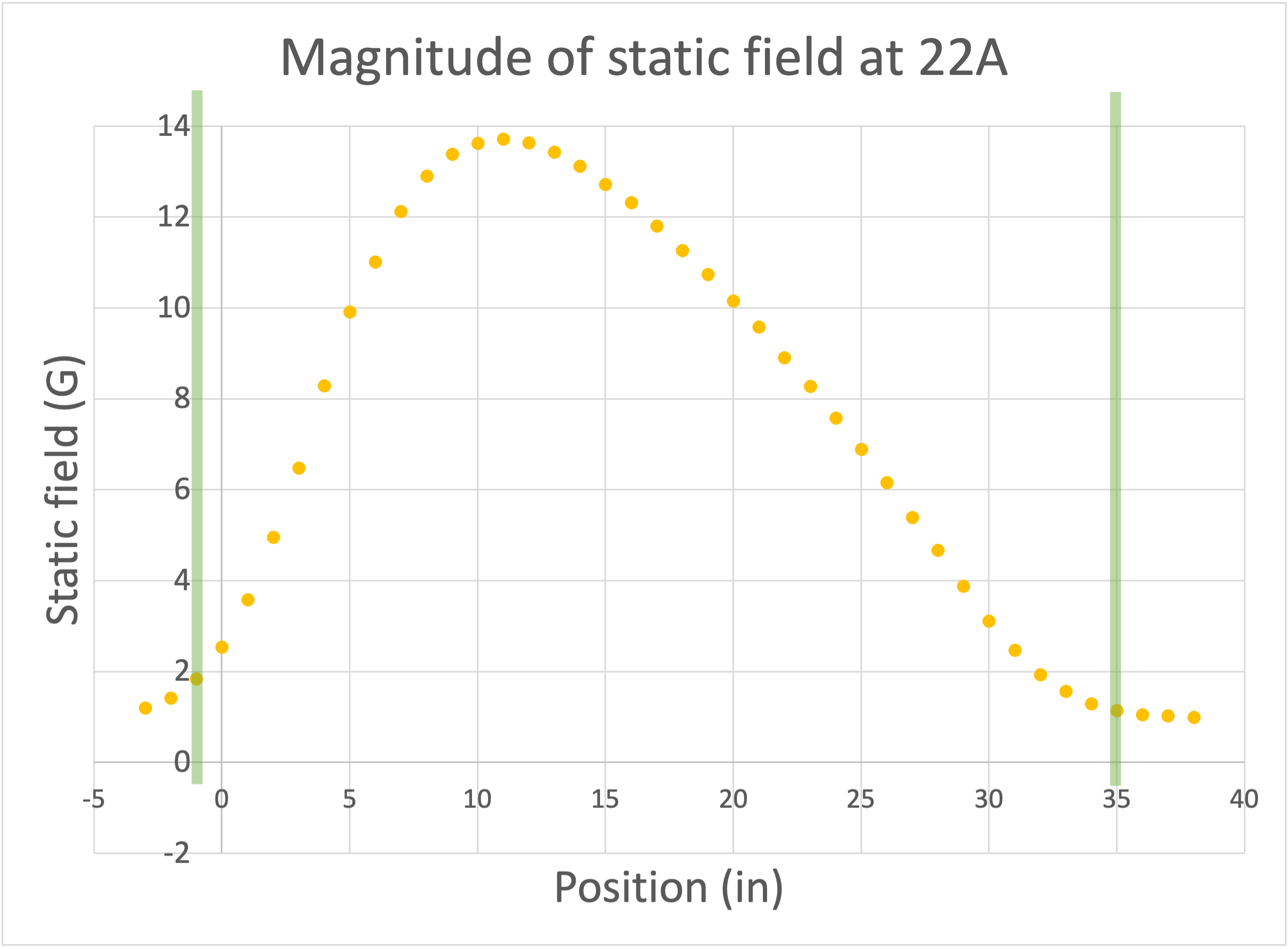 The Nab spin flipper is an Adiabatic Fast Passage (AFP) spin flipper
Neutrons align themselves with the gradient field and precess
Spin flip occurs when the Larmor frequency of the neutron is equal to the frequency of the oscillating field
13B is a polychromatic beam; we want all wavelengths to flip
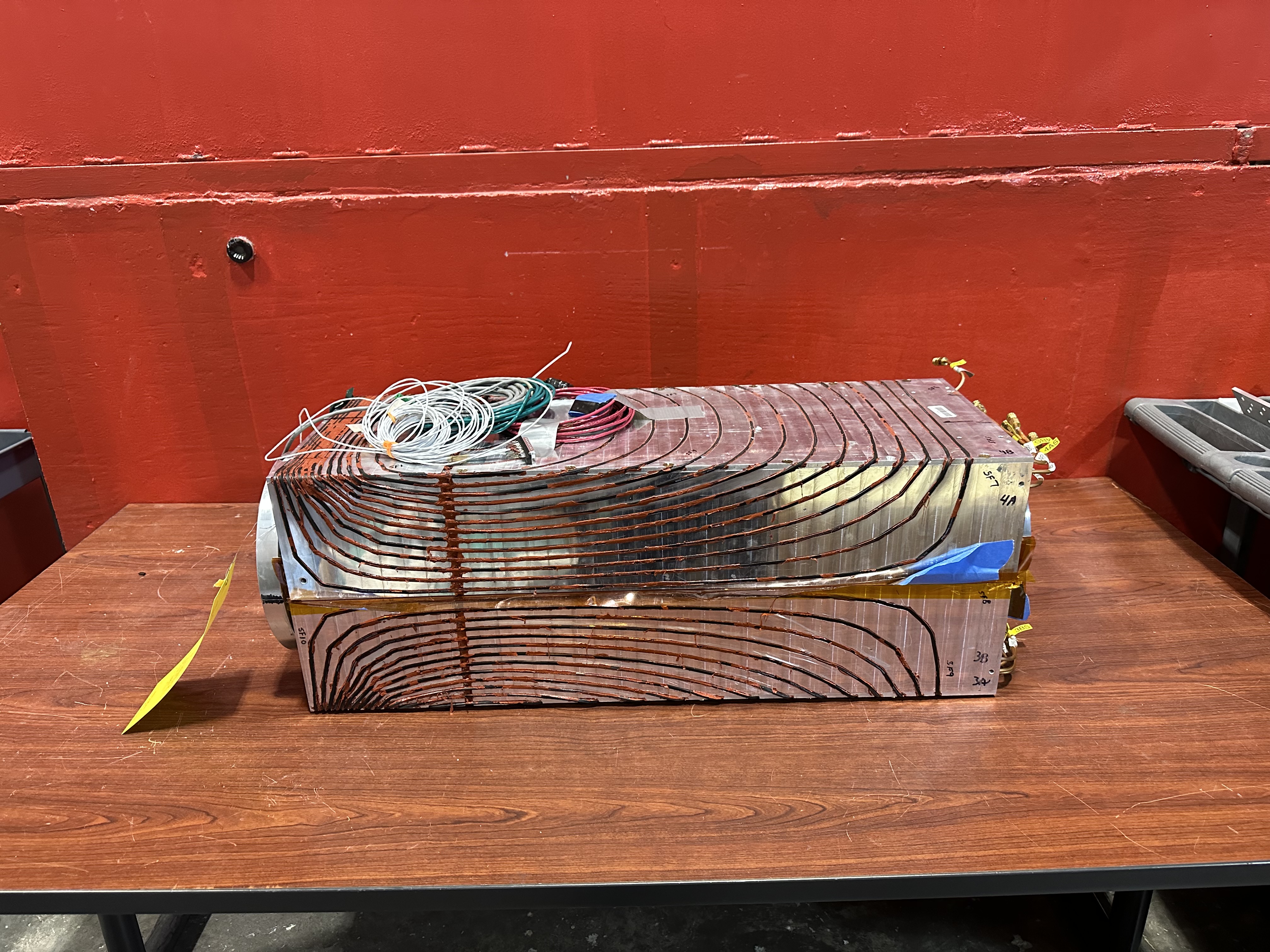 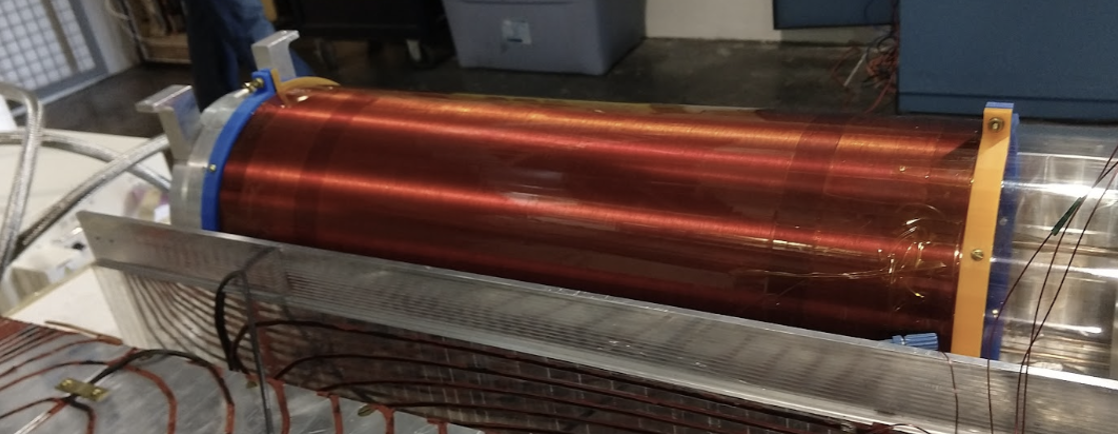 Godri, 27 September 2024
PSTP 2024
11
Characterizing the spin flipper at FNPB
Second characterization effort
Monochromatic beam (4.45 Å and 8.9 Å)
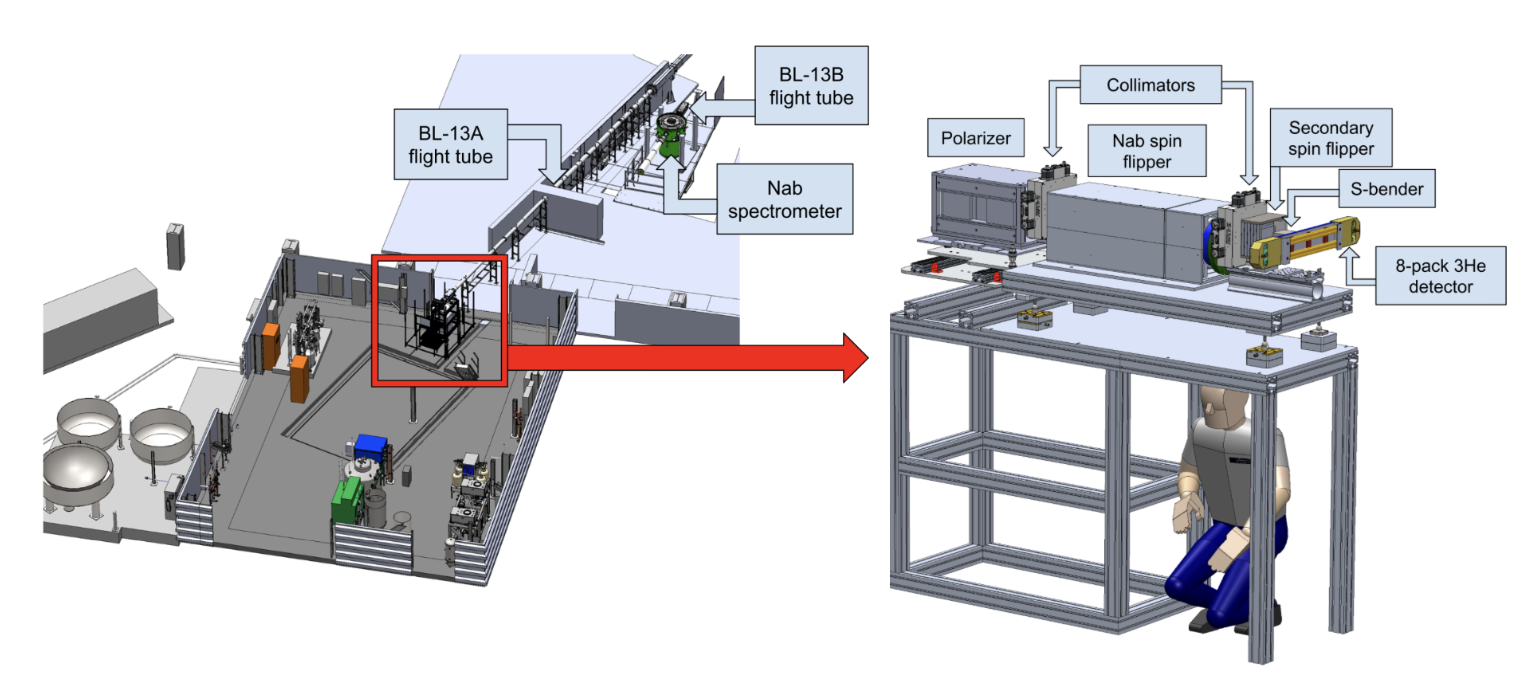 Godri, 27 September 2024
PSTP 2024
12
Task: perform a series of transmission measurements with different components on/off, solve for individual device efficiencies
Godri, 27 September 2024
PSTP 2024
13
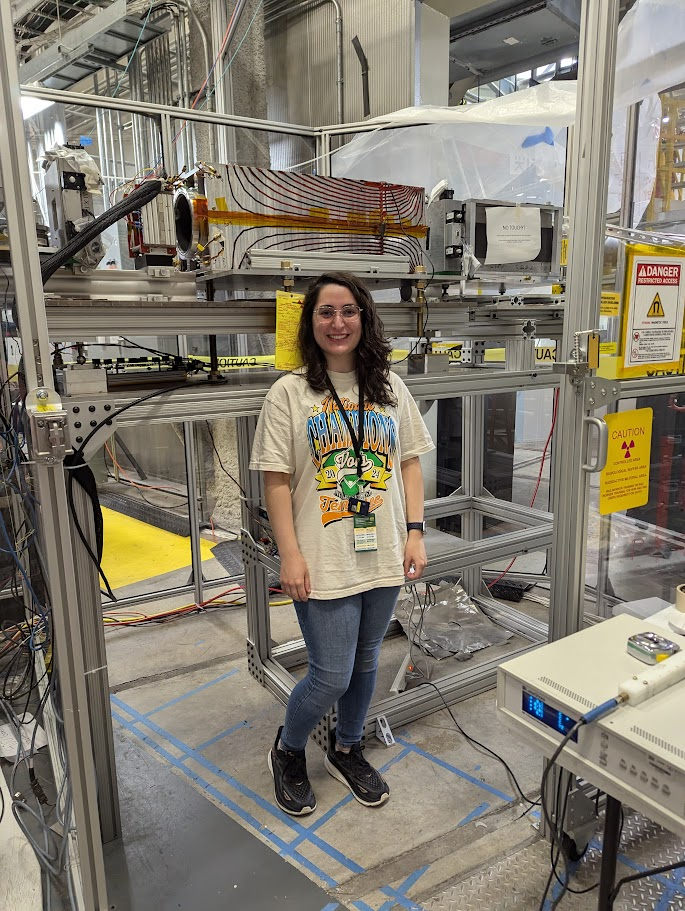 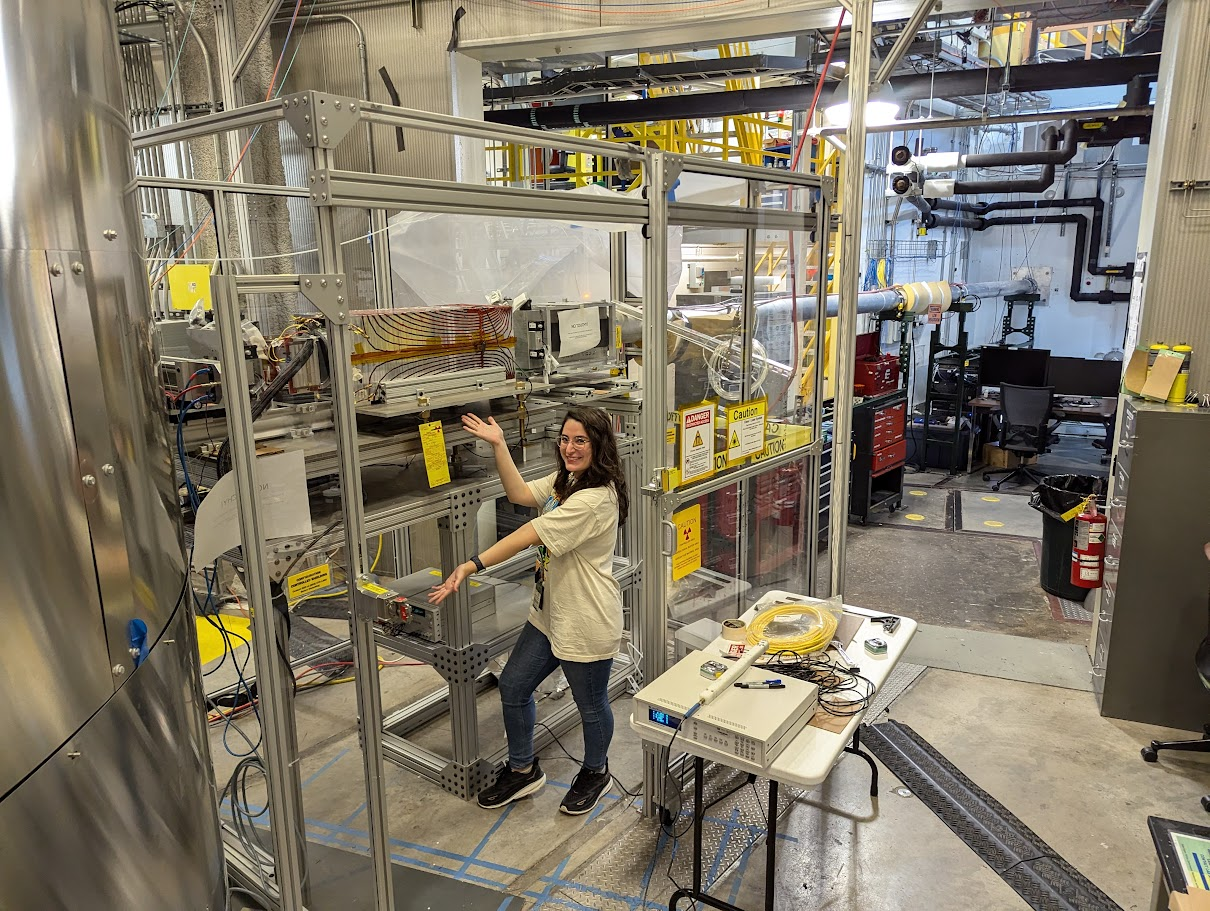 Godri, 27 September 2024
PSTP 2024
14
Devices used in characterization measurements
Godri, 27 September 2024
PSTP 2024
15
Neutron filtering devices
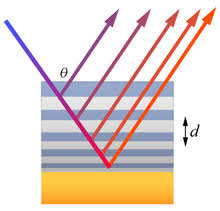 Supermirror polarizer
Alternating layers of ferromagnetic and nonmagnetic materials
Magnetic: large nuclear and magnetic scattering lengths
Non-magnetic: scattering length close to zero
These layers create a highly reflective polarizing mirror for one spin state
One spin state is reflected (absorbed) while the other is refracted (transmitted)
S-bender  
Essentially two C-shaped supermirror polarizers
Serves as our analyzing device
Godri, 27 September 2024
PSTP 2024
16
Mezei spin flipper
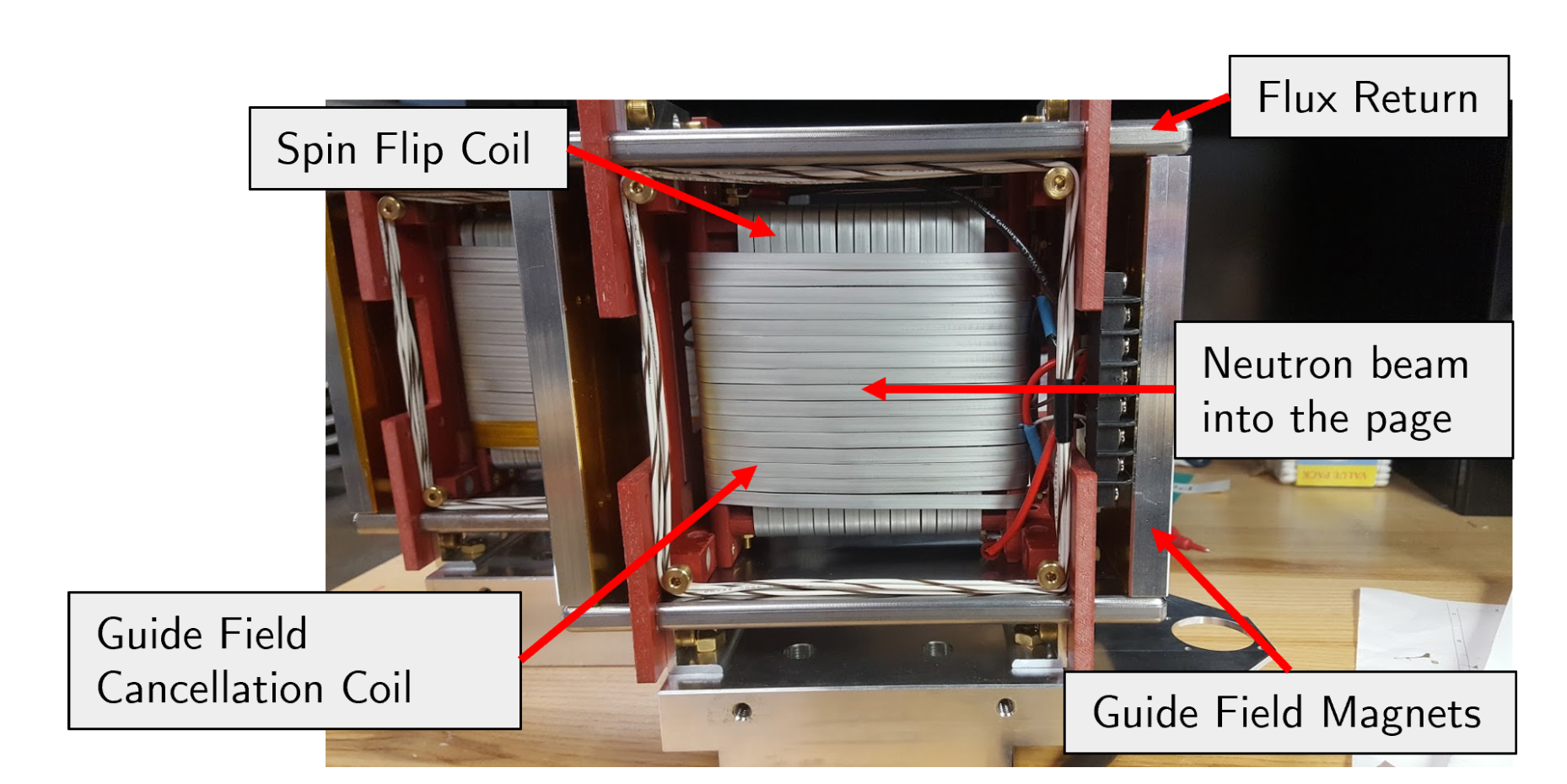 3 main components
Inner coil – spin flip coil which provides a perpendicular guide field
Outer frame – provides a continuous guide field
Outer coil – cancels the guide field so the neutron effectively precesses about the perpendicular guide field from the inner coil
Godri, 27 September 2024
PSTP 2024
17
[Speaker Notes: Explain why we have a second spin flipper]
8-pack detector
Eight 3He filled tubes oriented horizontally
Neutrons capture on 3He
A neutron event is determined via resistive anode charge division
Preamplifiers convert signals into voltages to determine the neutron interaction location
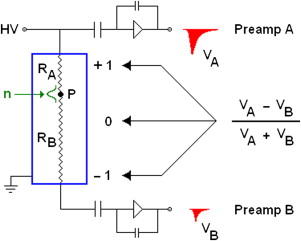 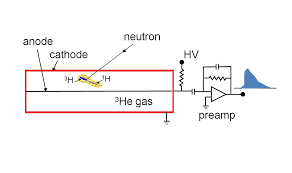 Godri, 27 September 2024
PSTP 2024
18
Four measurement sequence
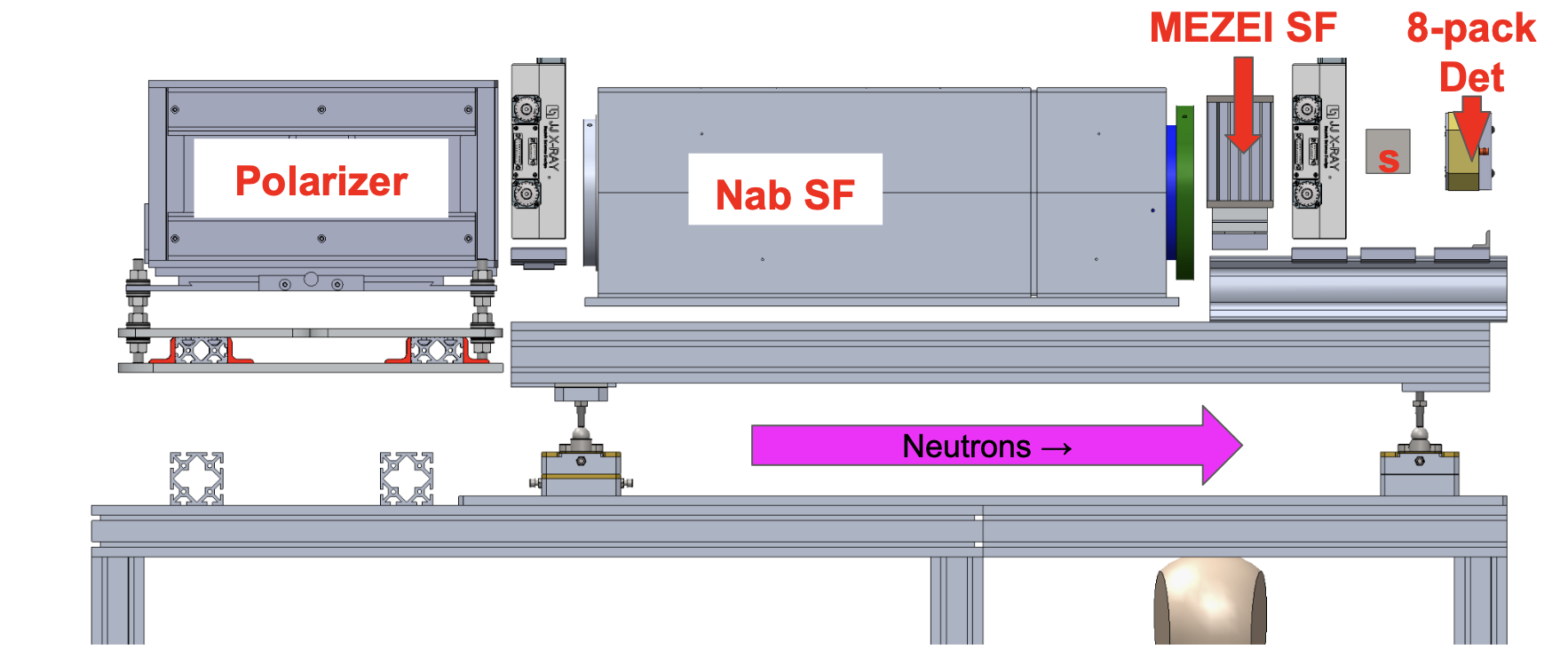 N0: no flips
N1: Nab SF flips
N2: Mezei SF flips
N12: Both flippers flip
Two configurations (upstream and downstream)
Two wavelengths (4.45 Å and 8.9 Å)
High field
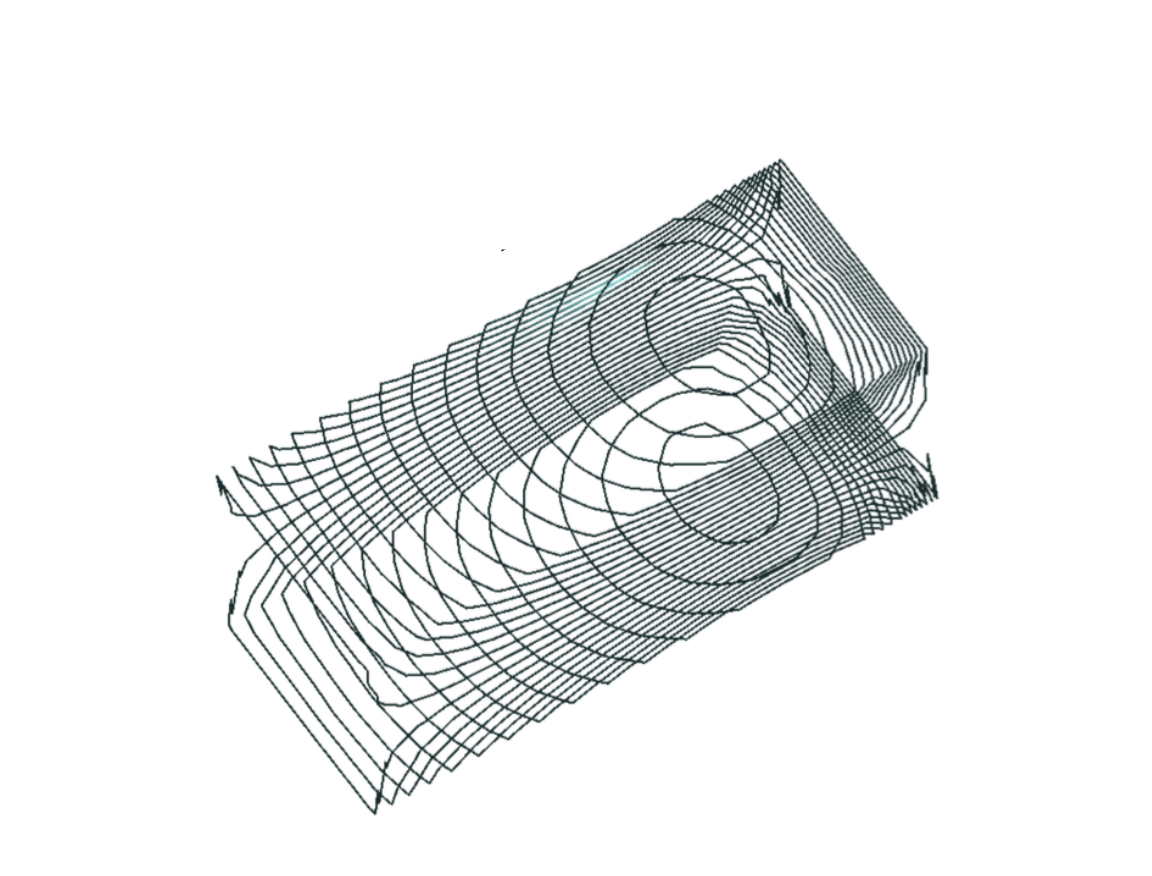 Low field
Godri, 27 September 2024
PSTP 2024
19
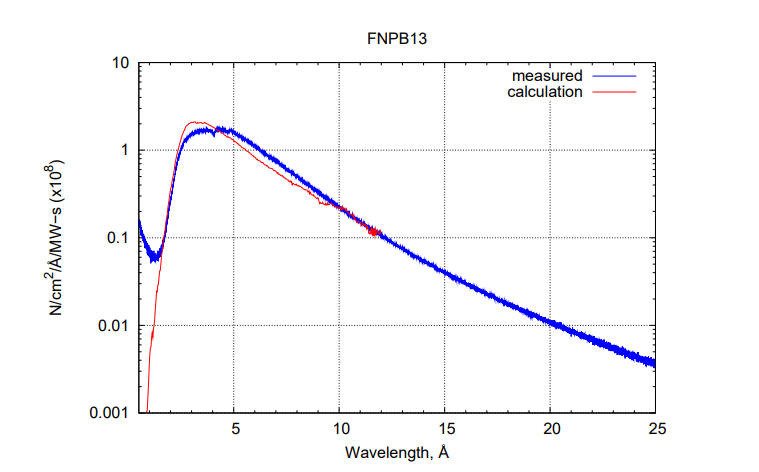 Choppers
Rotating disks with a pizza slice-shaped opening
TOF delay “chops”  neutrons with an undesired wavelength
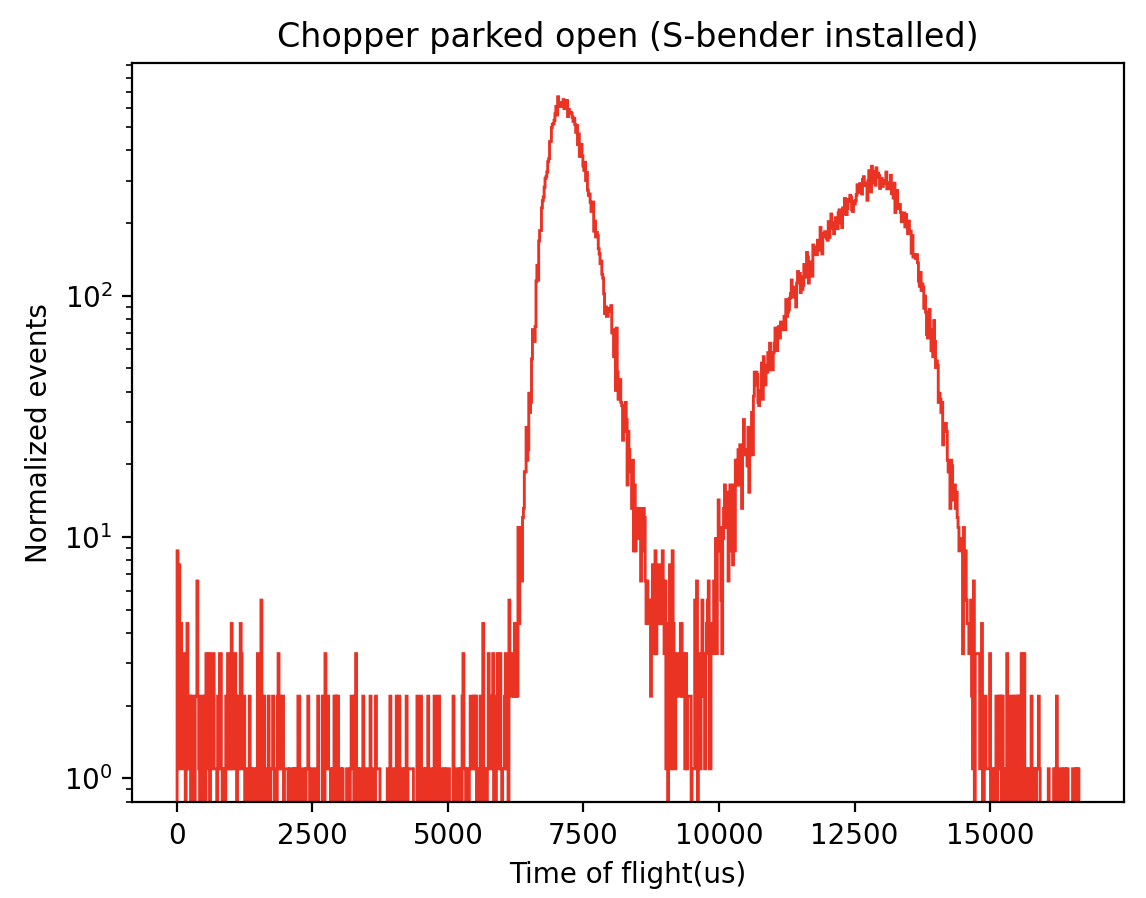 4.45 Å
8.9 Å
4.45 Å
8.9 Å
4.45 Å
Godri, 27 September 2024
PSTP 2024
20
Upstream (4.45 Å)
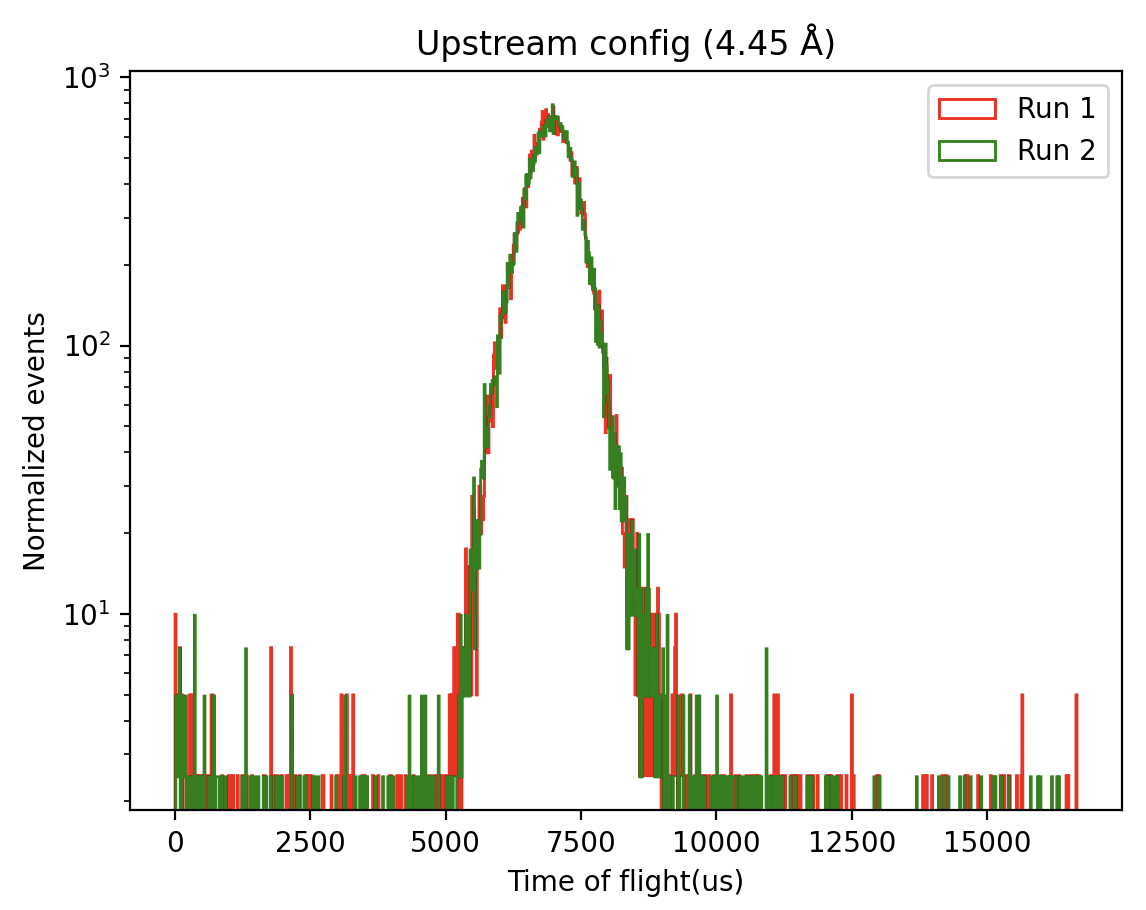 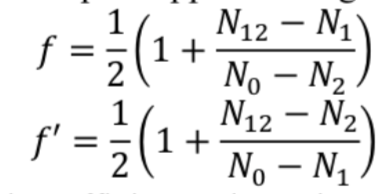 Godri, 27 September 2024
PSTP 2024
21
Downstream (4.45 Å)
Godri, 27 September 2024
PSTP 2024
22
Investigating non-uniformity
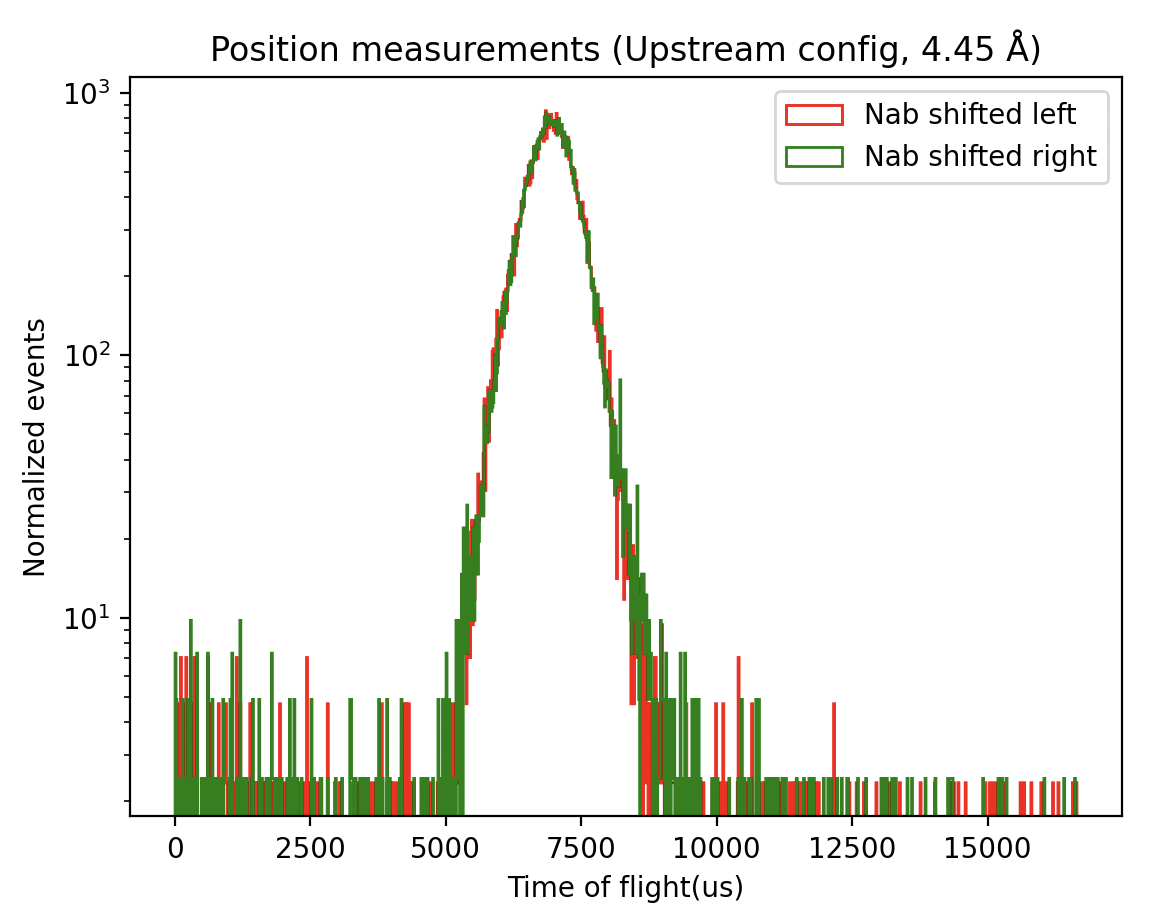 Godri, 27 September 2024
PSTP 2024
23
Investigating non-uniformity
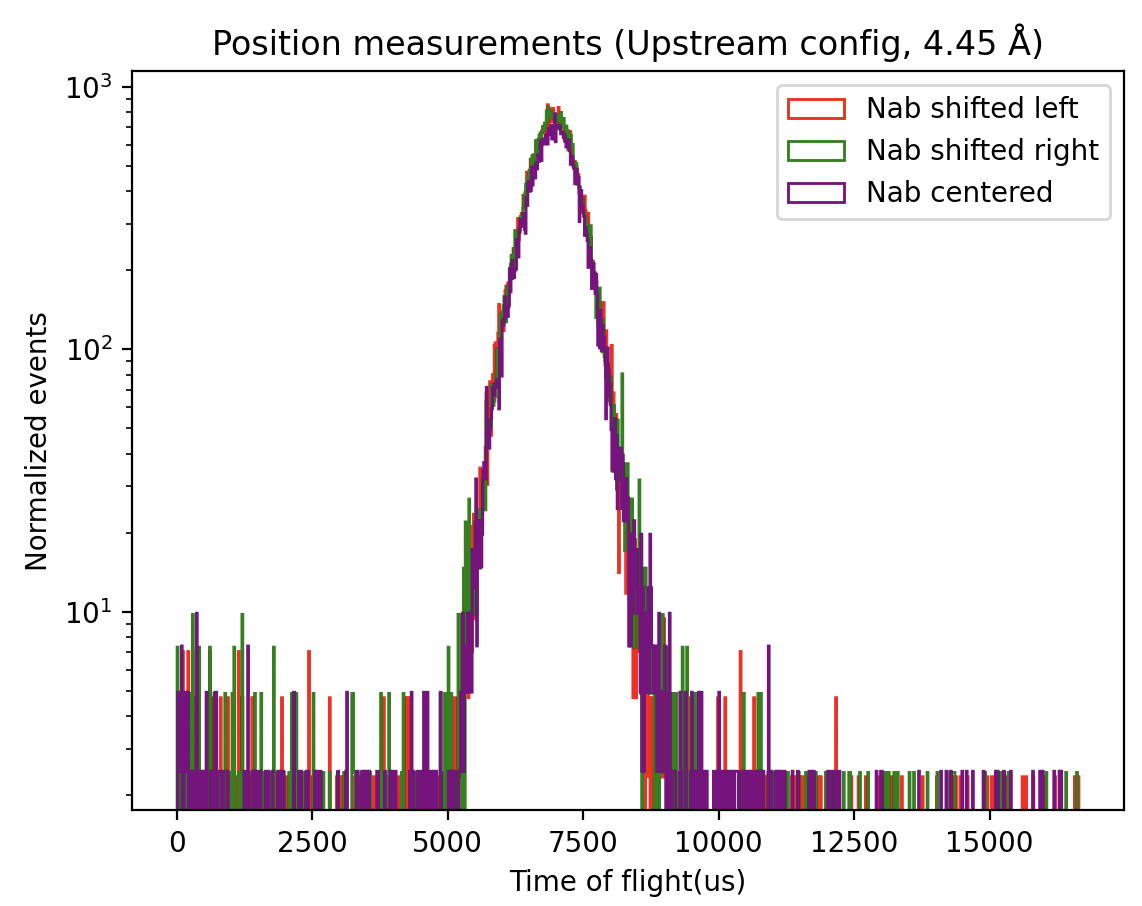 Godri, 27 September 2024
PSTP 2024
24
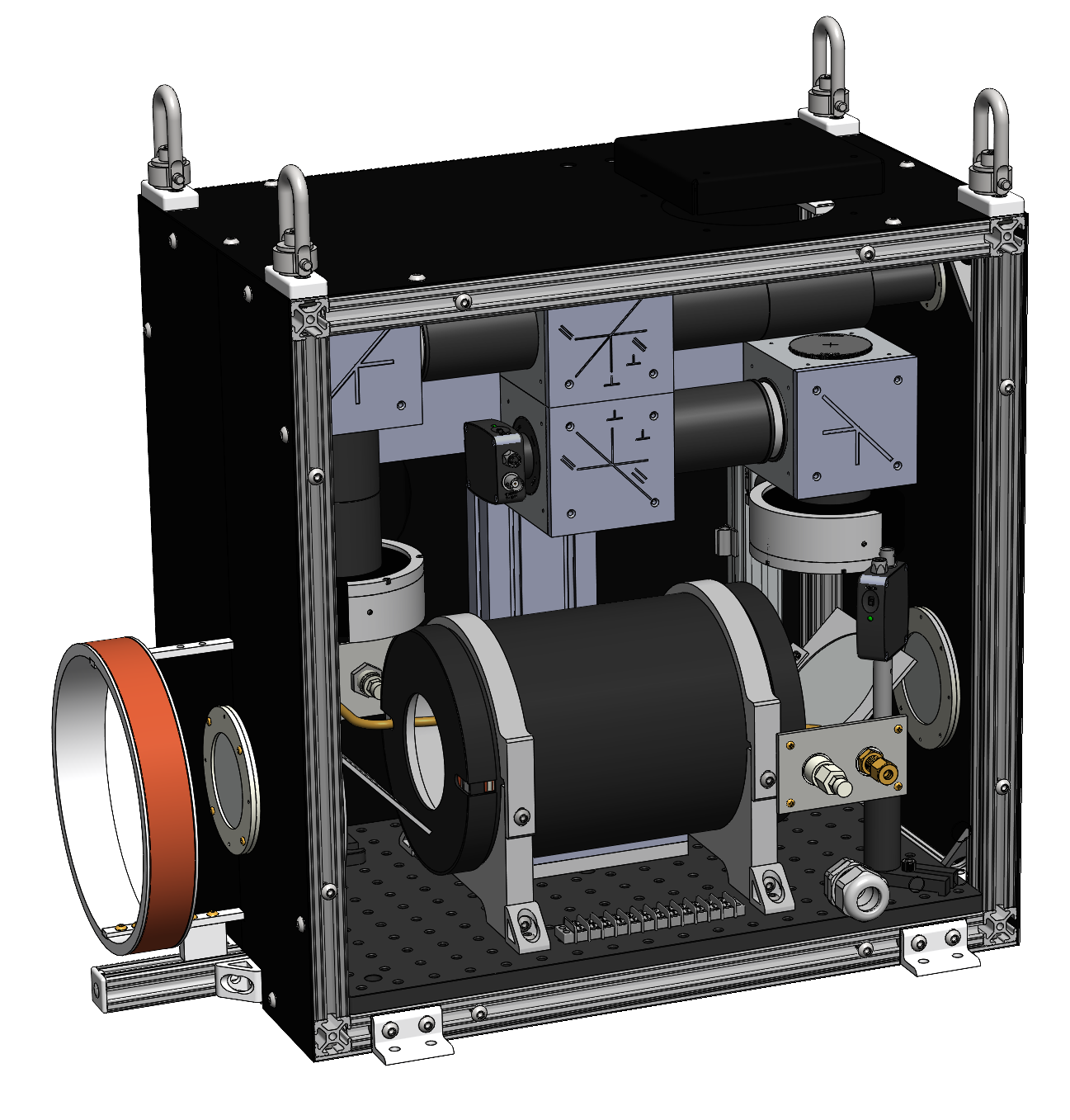 Future work
Further data analysis
Further characterization at HFIR (late 2024)
Characterization and implementation on BL-13B (2025)
Optimize S-bender parameters
Design and build an in-situ 3He analyzer system 
Optimize new 3He tube characteristics for final monitor
P. Jiang (ORNL)
This material is based upon work supported by the U.S. Department of Energy, Office of Science, Office of Nuclear Physics Fundamental Symmetries program under Award Number DE-FG02-03ER41258
Godri, 27 September 2024
PSTP 2024
25
The Nab collaboration
Nab collaborating institutions:
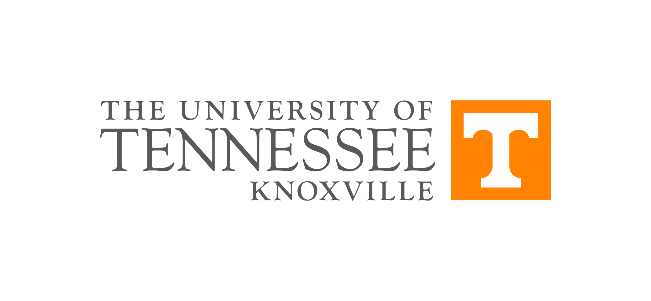 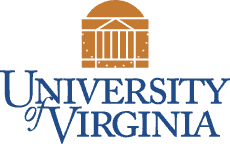 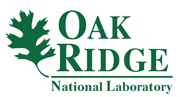 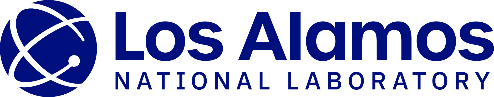 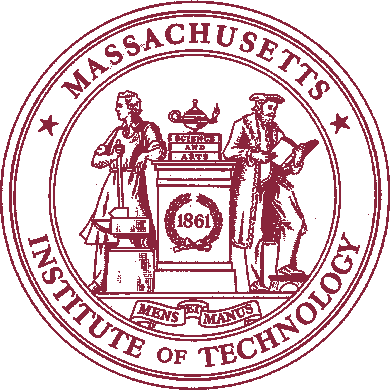 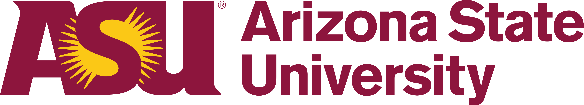 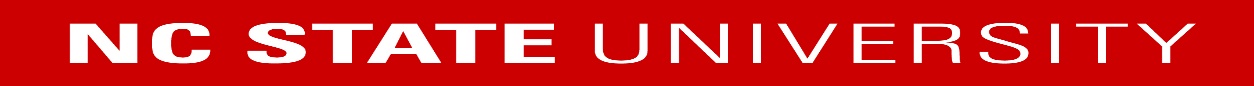 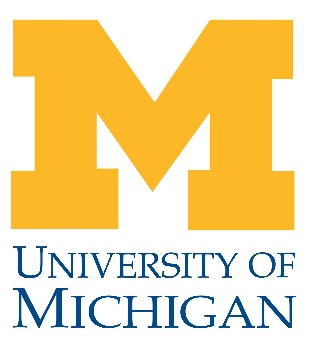 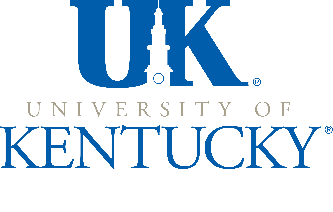 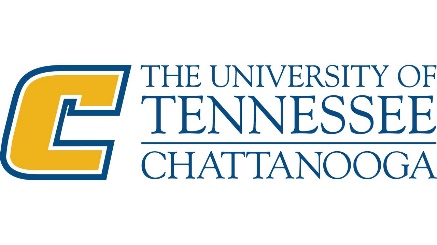 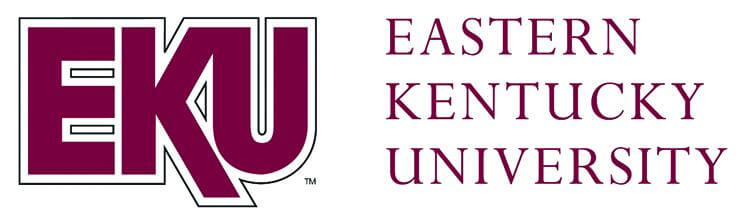 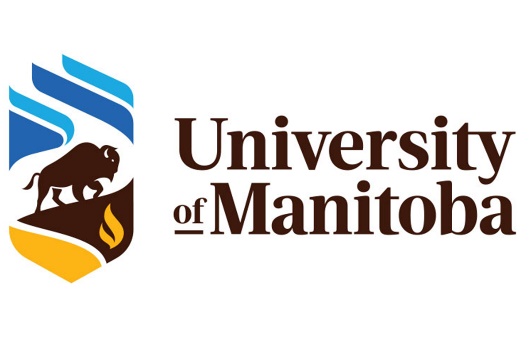 University of South Carolina, Universität Karlsruhe (TH), Universidad Nacional Autónoma de México, Western Kentucky University
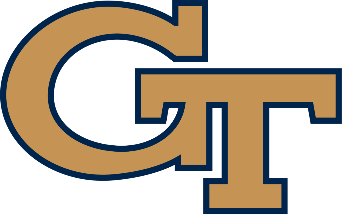 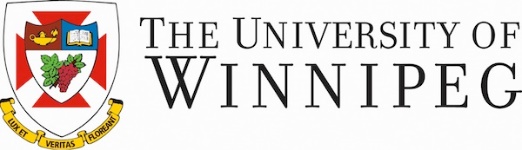 Main project funding:
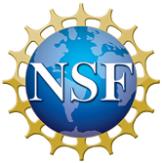 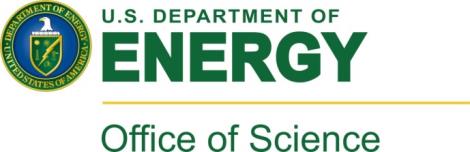 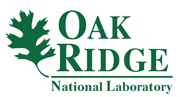 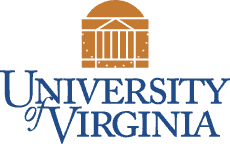 Godri, 27 September 2024
PSTP 2024
26
Backup slides
:)
Godri, 27 September 2024
PSTP 2024
27
Tuning polarizing devices
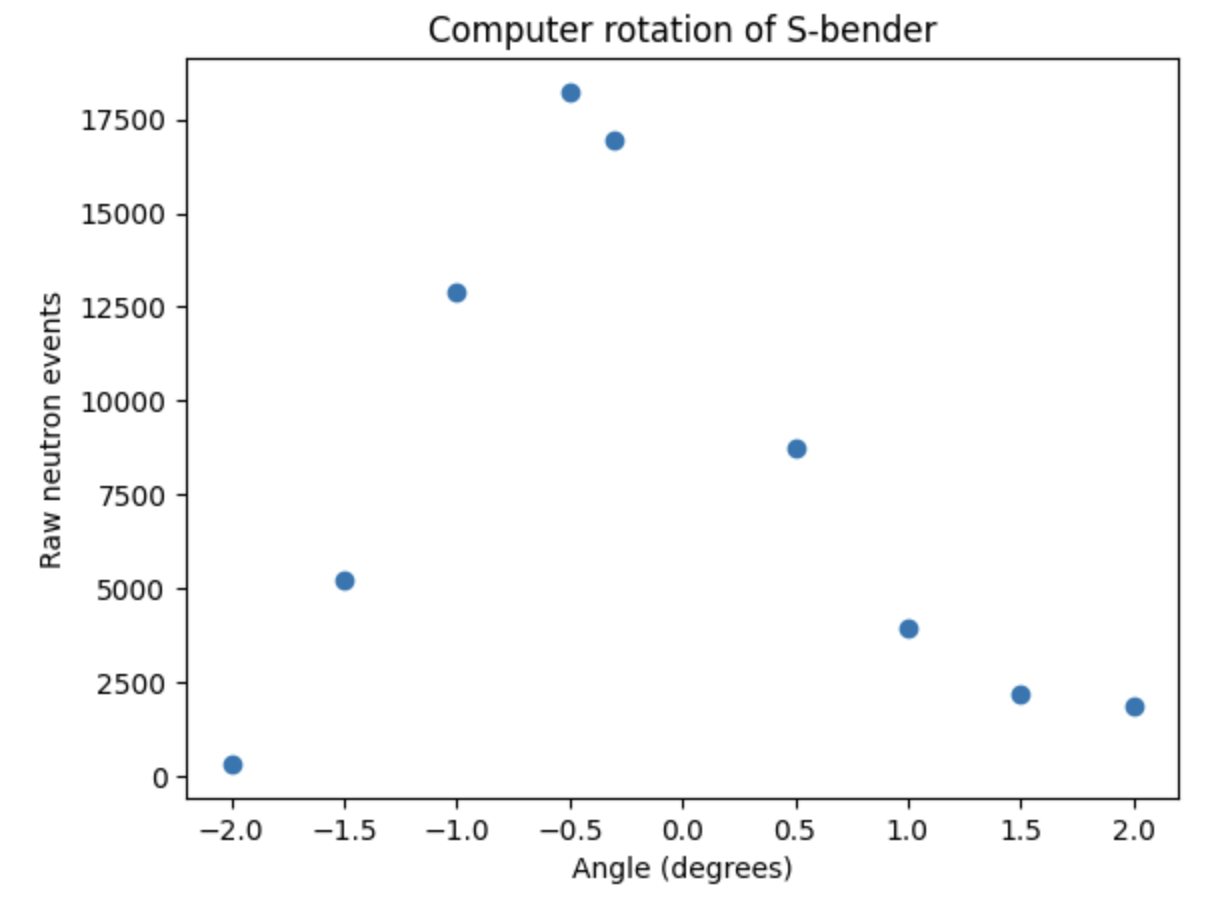 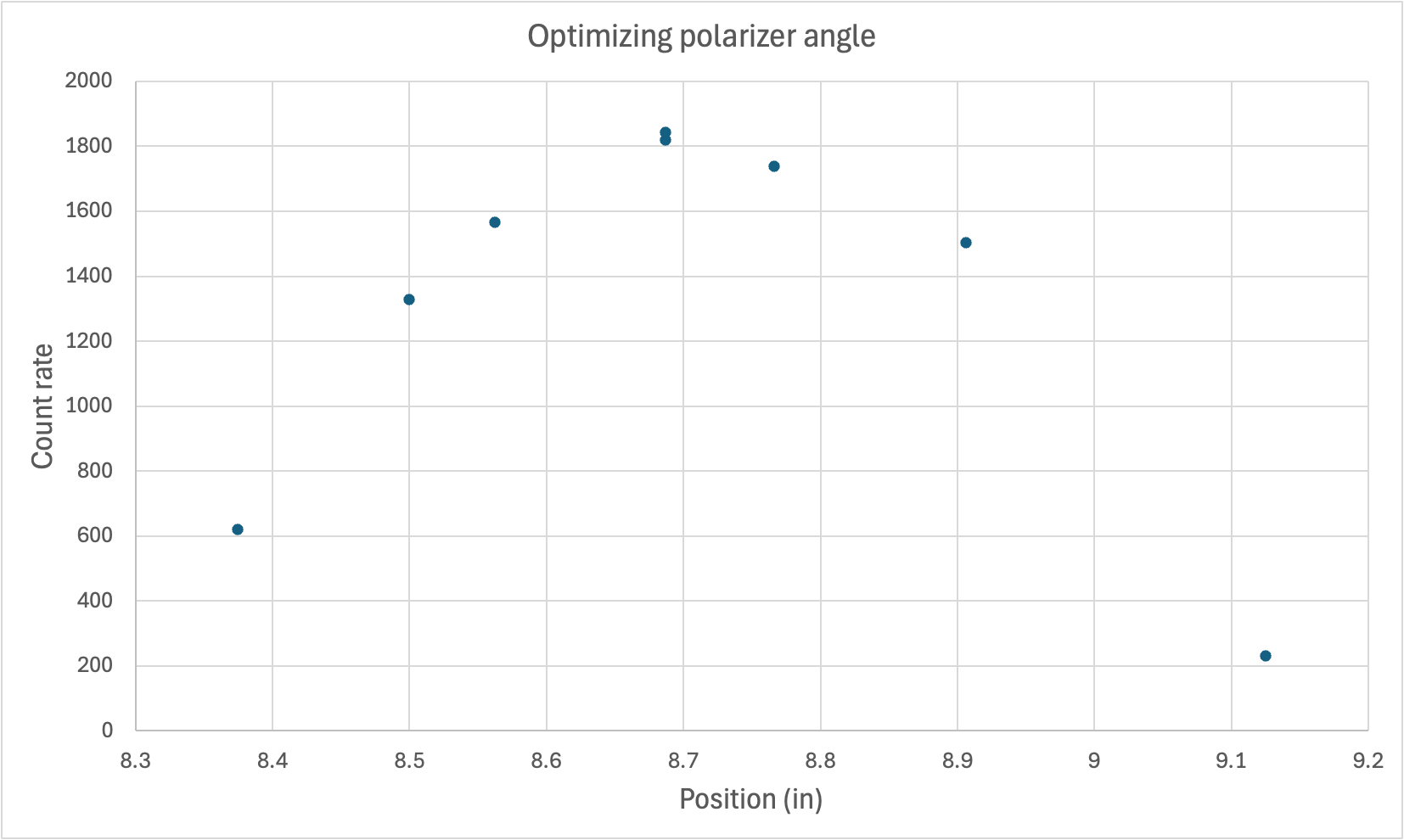 Godri, 27 September 2024
PSTP 2024
28
Mezei flipper settings
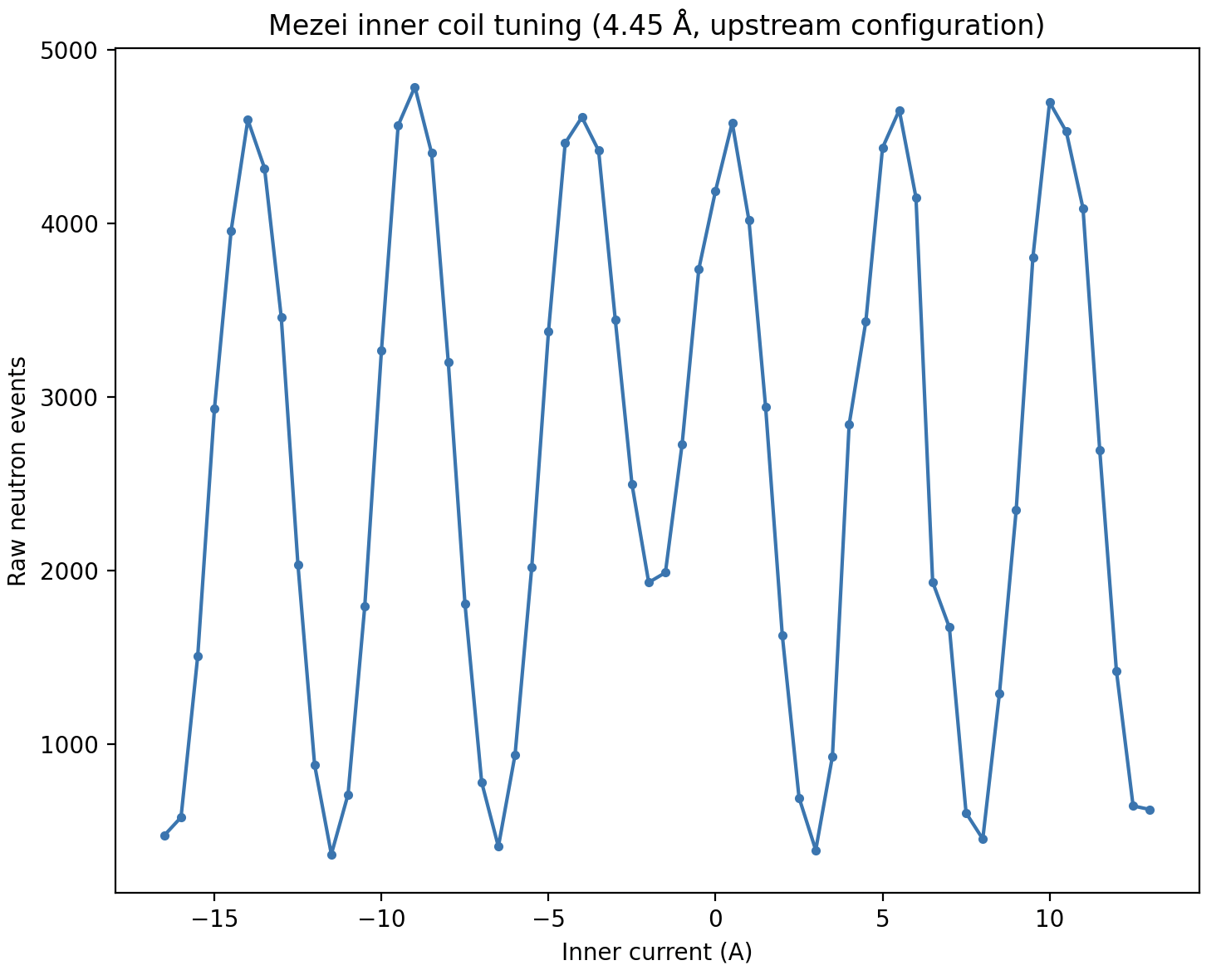 S-bender installed
Peaks indicate non-flip states
Valleys indicate flipped states
Godri, 27 September 2024
PSTP 2024
29
Upstream (8.9 Å)
Godri, 27 September 2024
PSTP 2024
30
Upstream (8.9 Å)
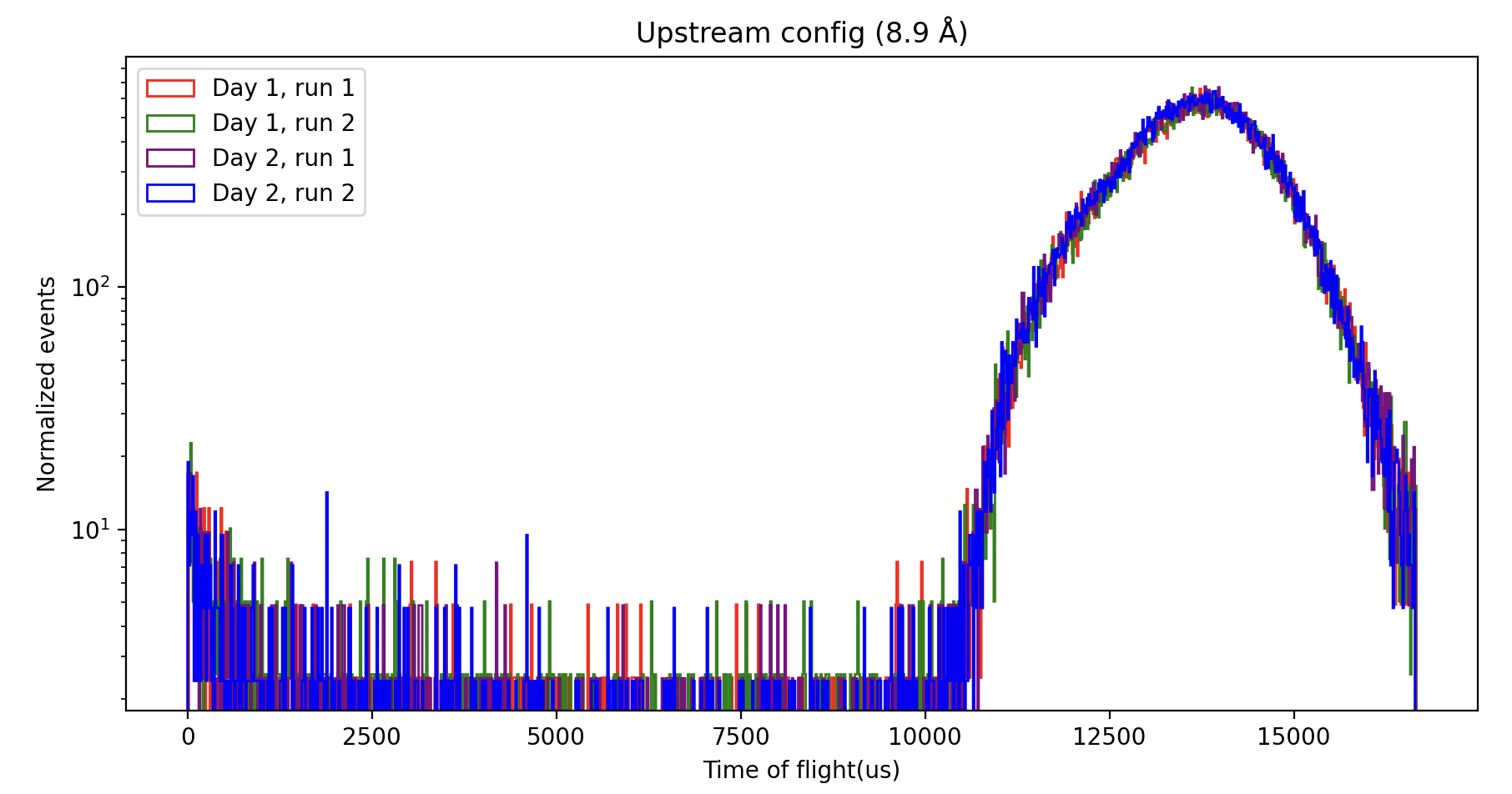 Godri, 27 September 2024
PSTP 2024
31
Upstream (4.45 Å and 8.9 Å)
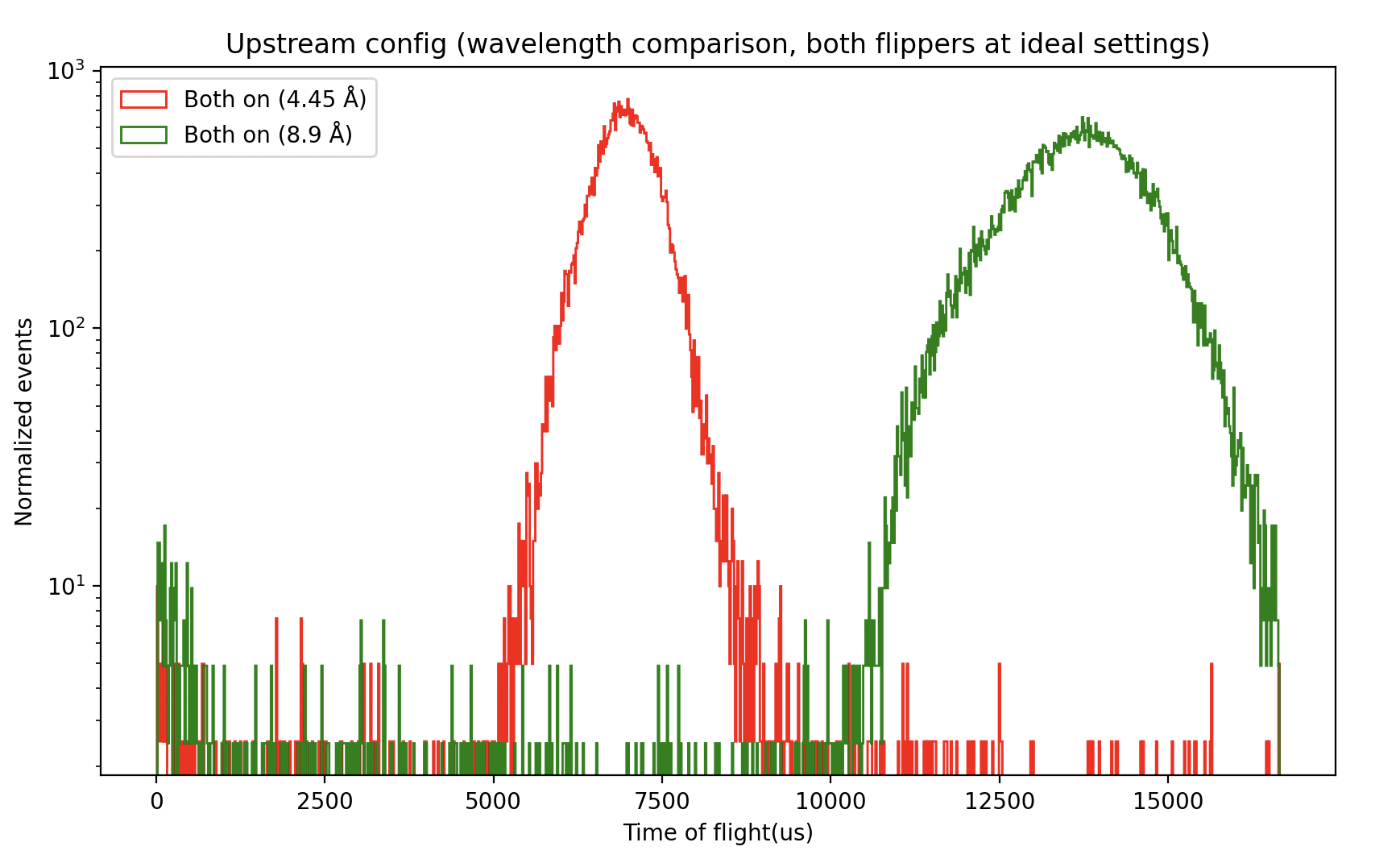 Godri, 27 September 2024
PSTP 2024
32
Downstream (8.9 Å)
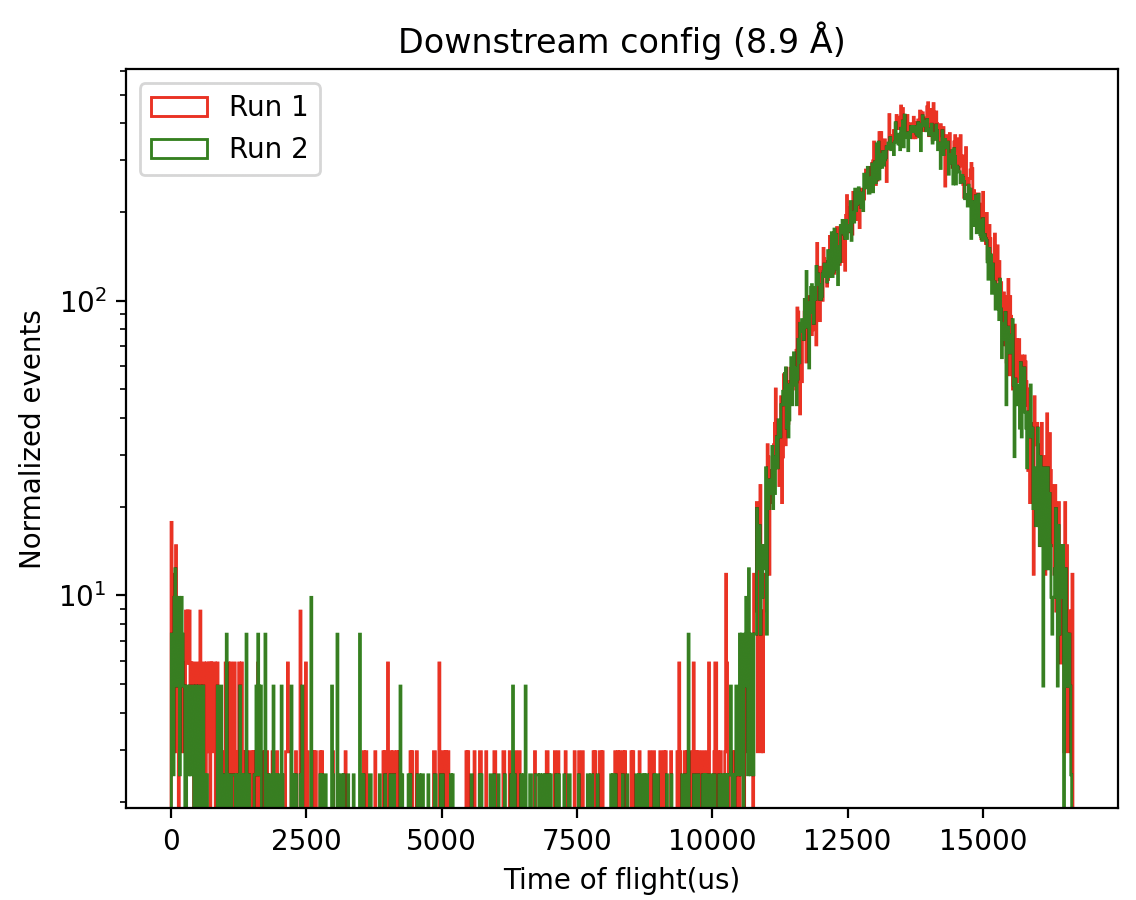 Godri, 27 September 2024
PSTP 2024
33
Downstream (4.45 Å and 8.9 Å)
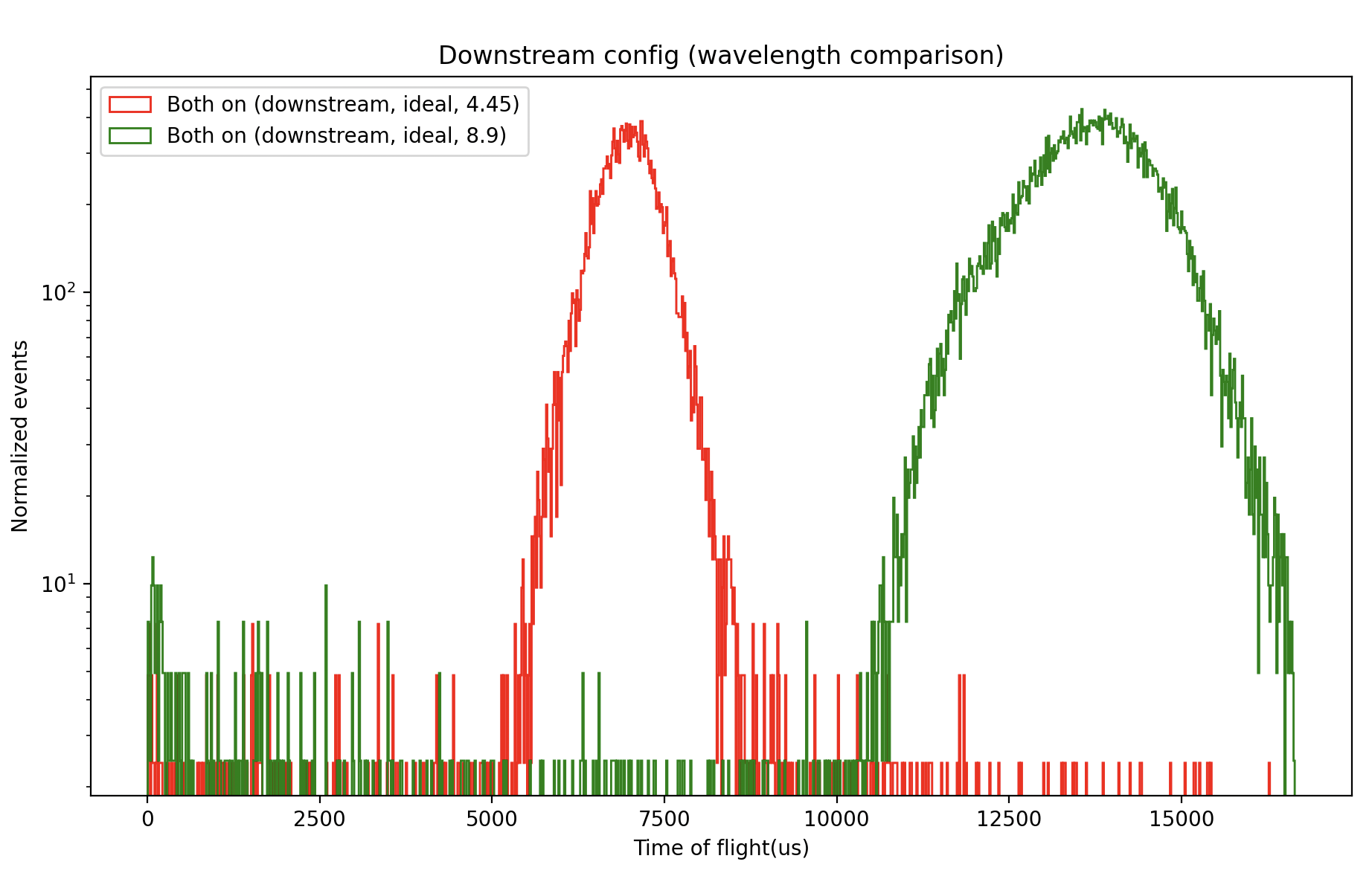 Godri, 27 September 2024
PSTP 2024
34
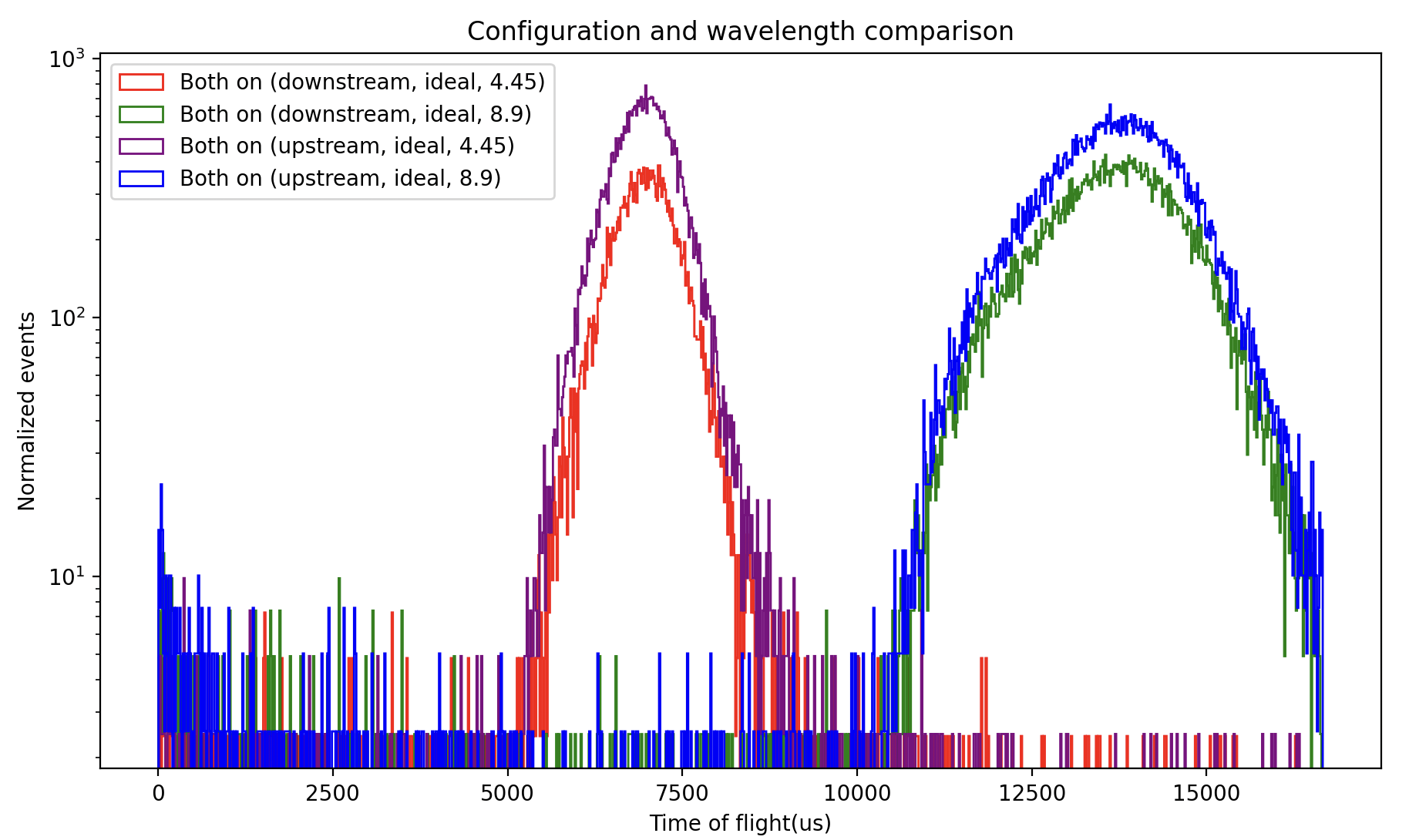 Godri, 27 September 2024
PSTP 2024
35